סיפור השליחות בתמונות2013-2019
העברת מקל16.10.2013
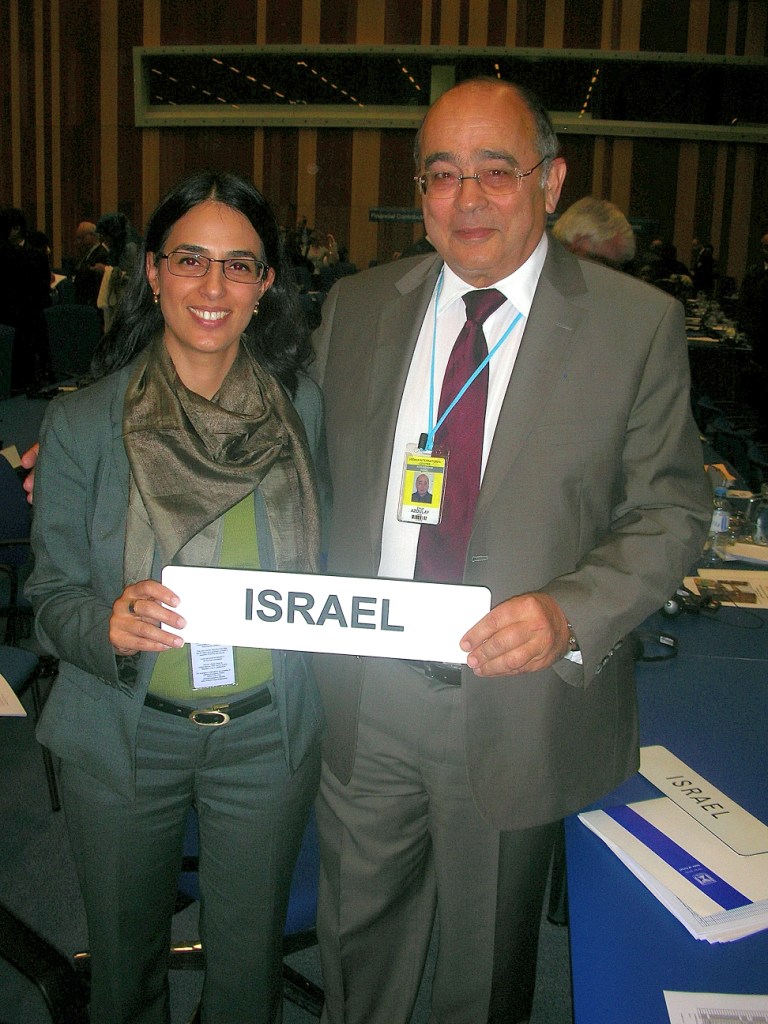 הגשת כתבי האמנה לראשי הארגונים
אמנ"ס
סבא"א
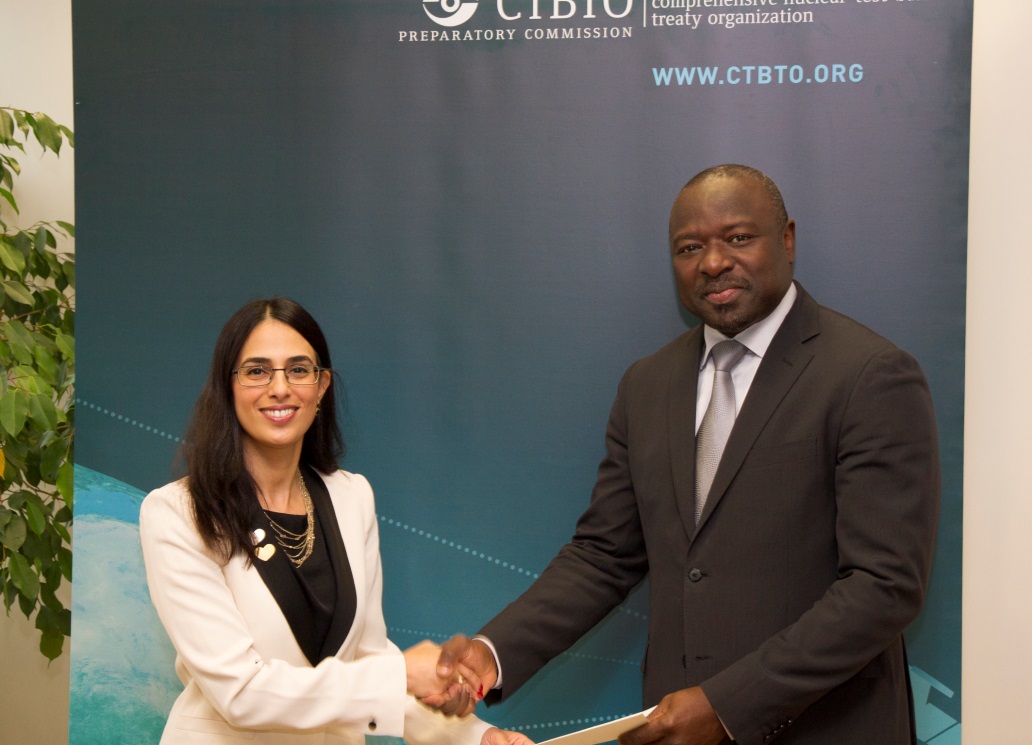 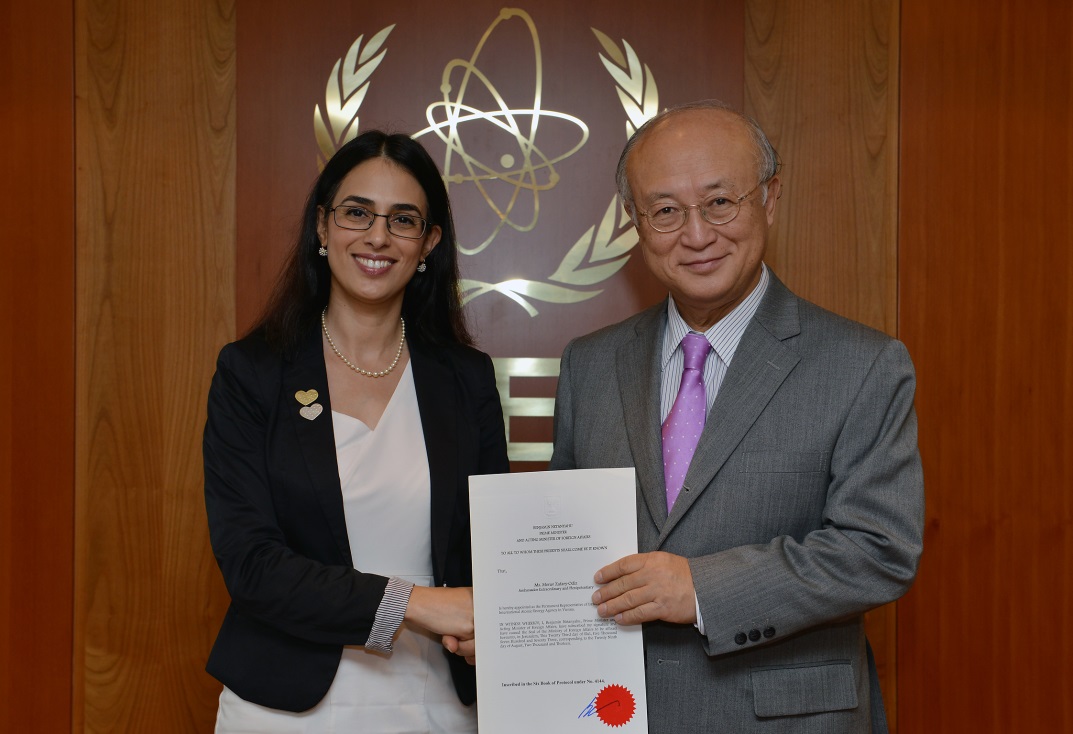 התפקיד: לייצג
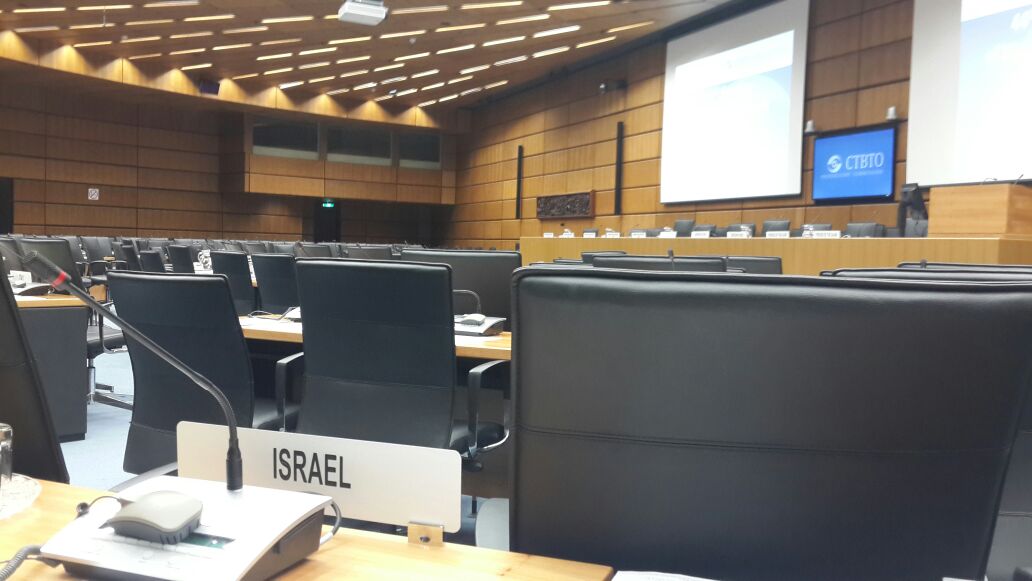 ביום
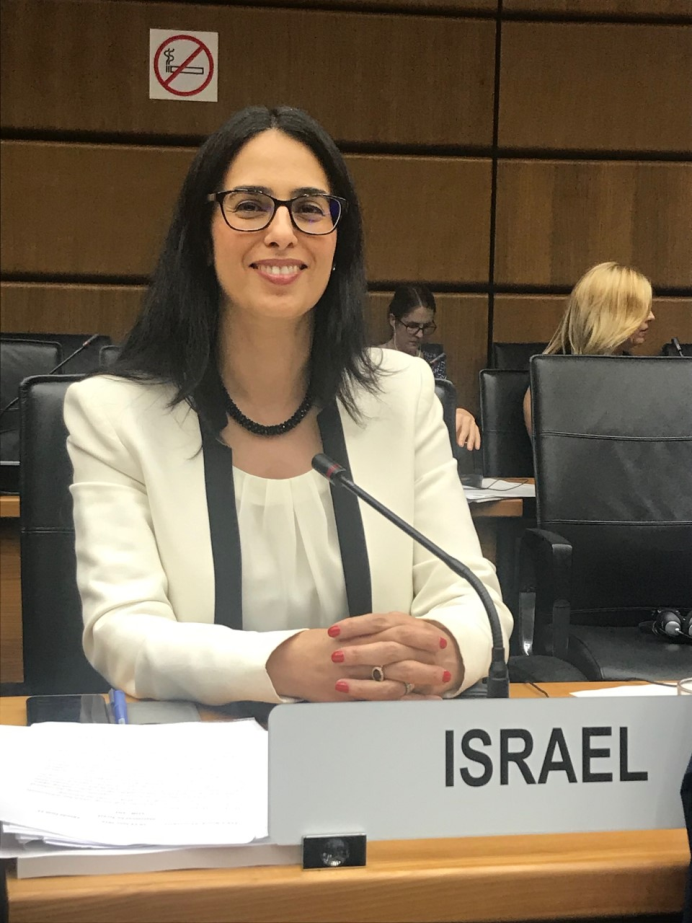 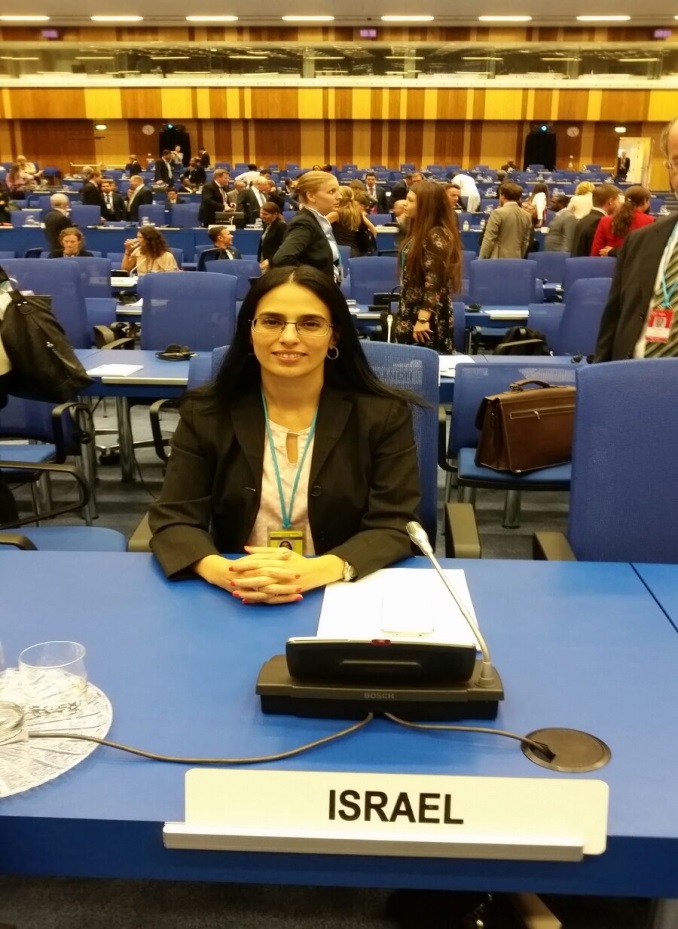 וגם בלילה
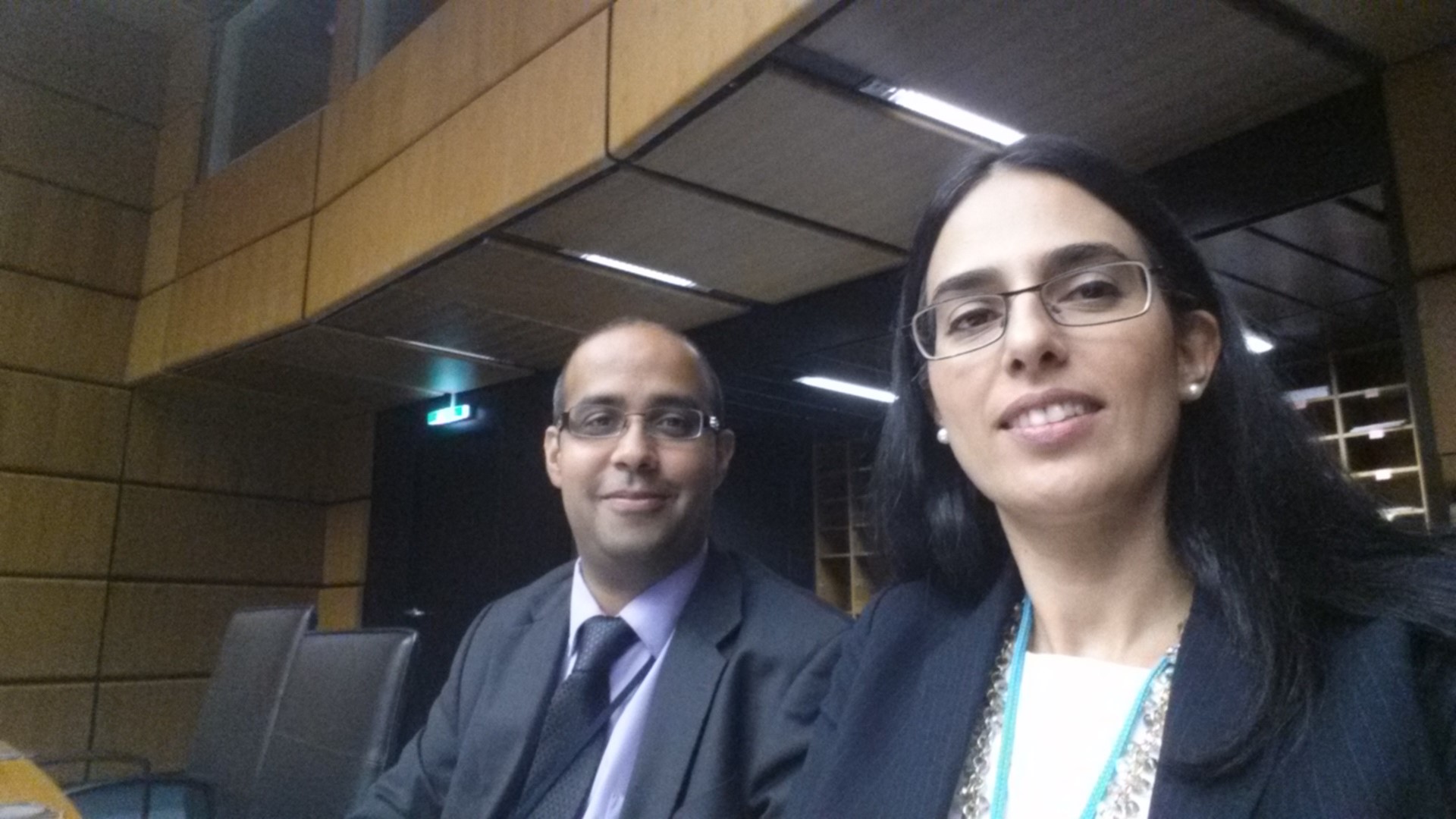 וגם בביה"ס
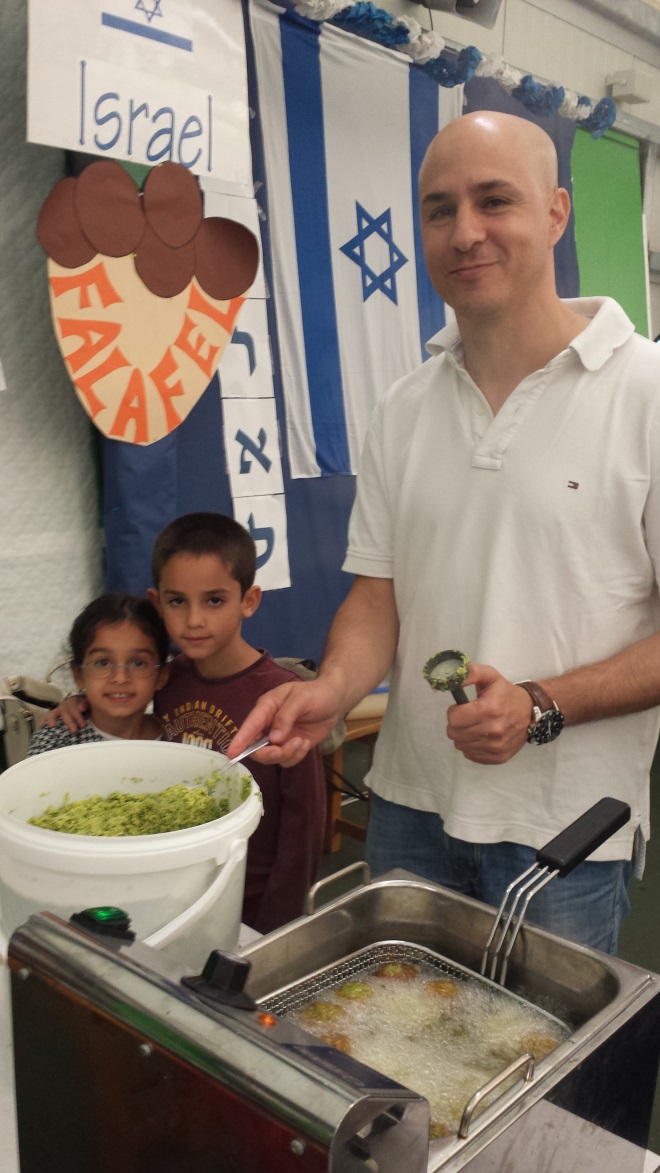 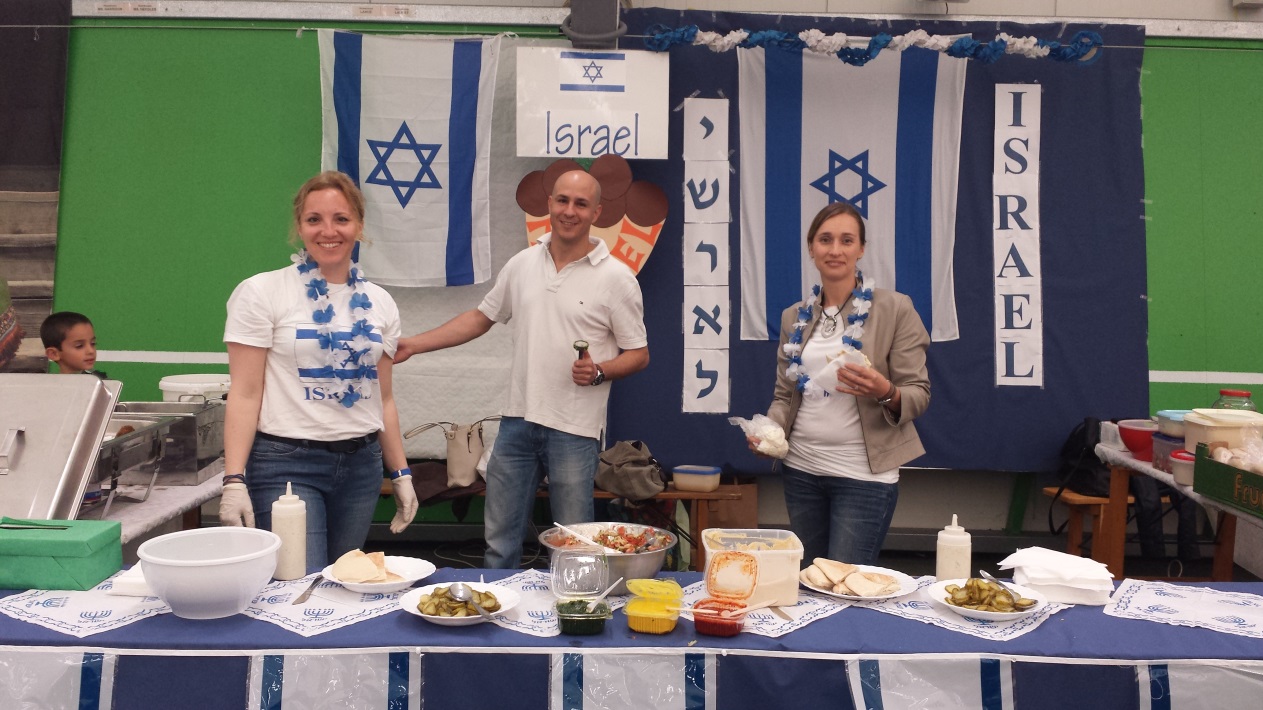 הועידה הכללית של סבא"א
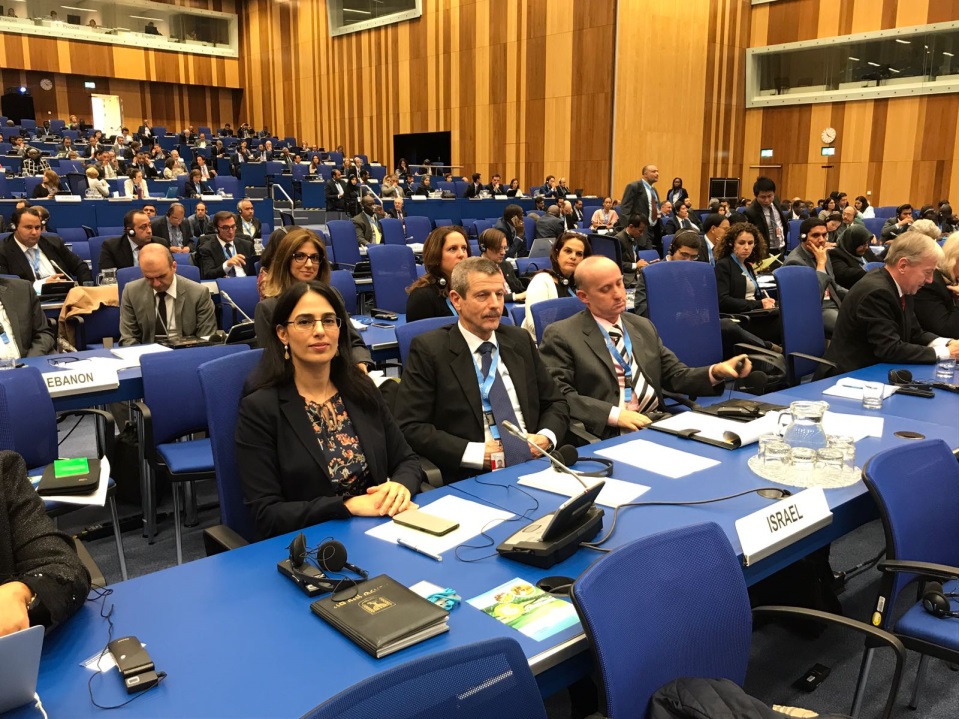 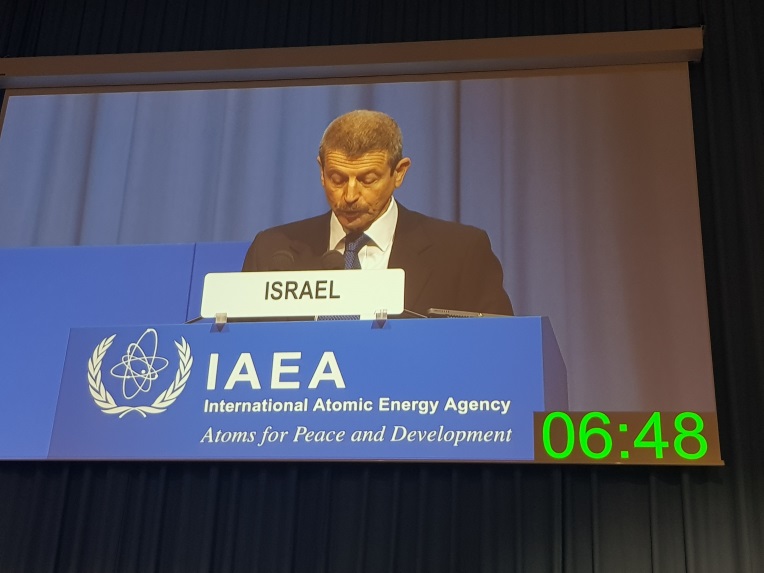 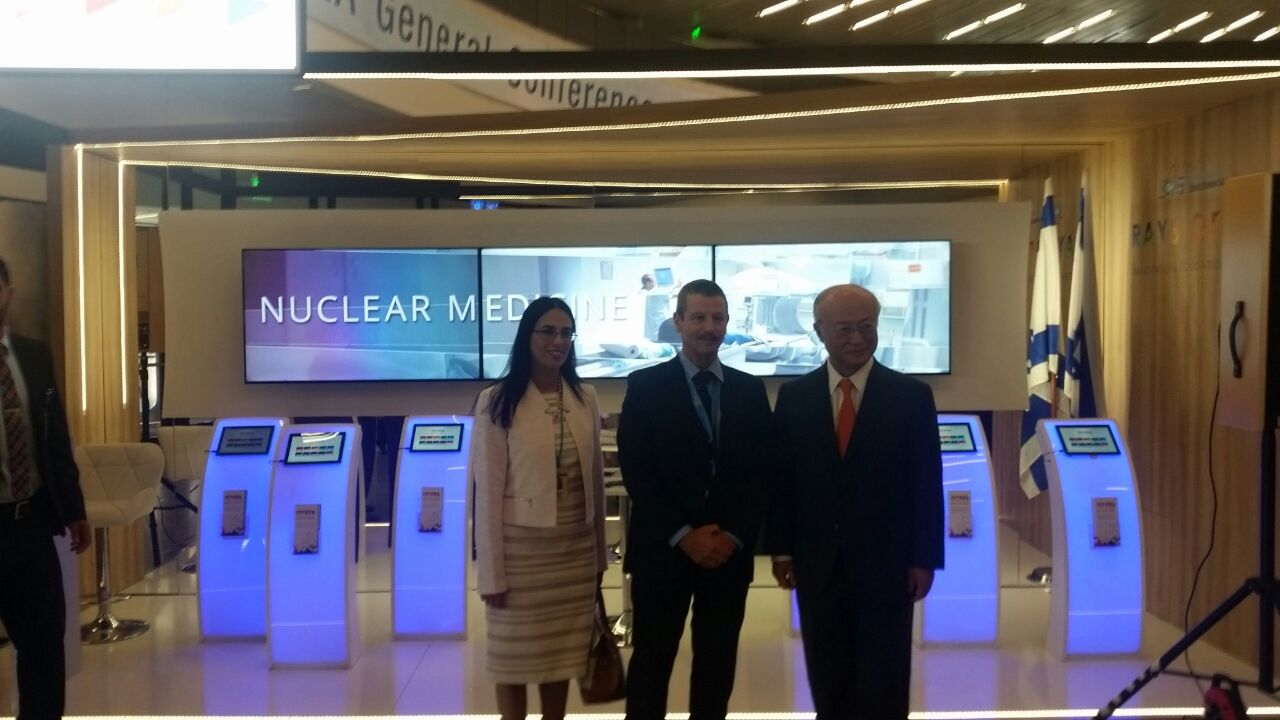 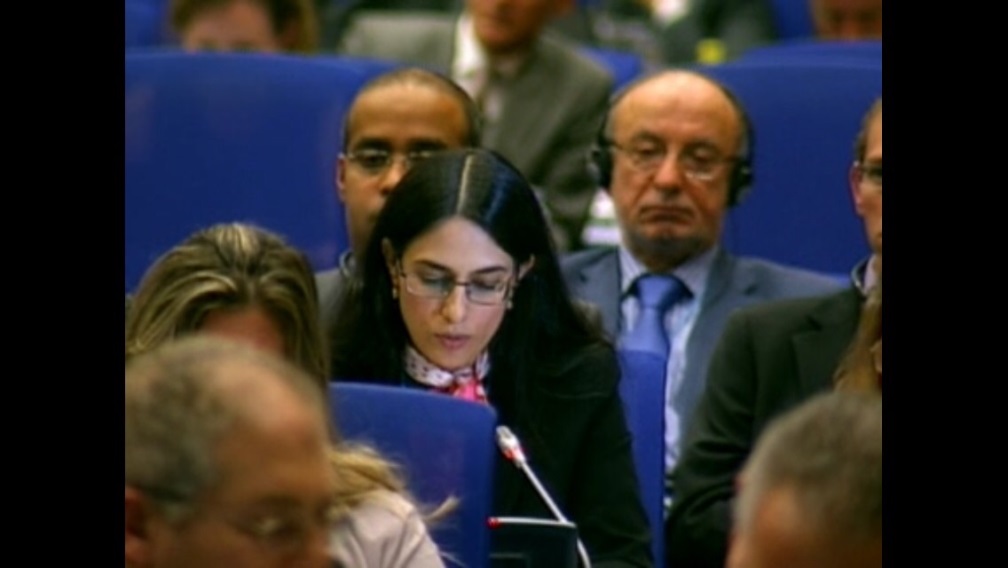 מתמונות הועידה (ראש השנה)
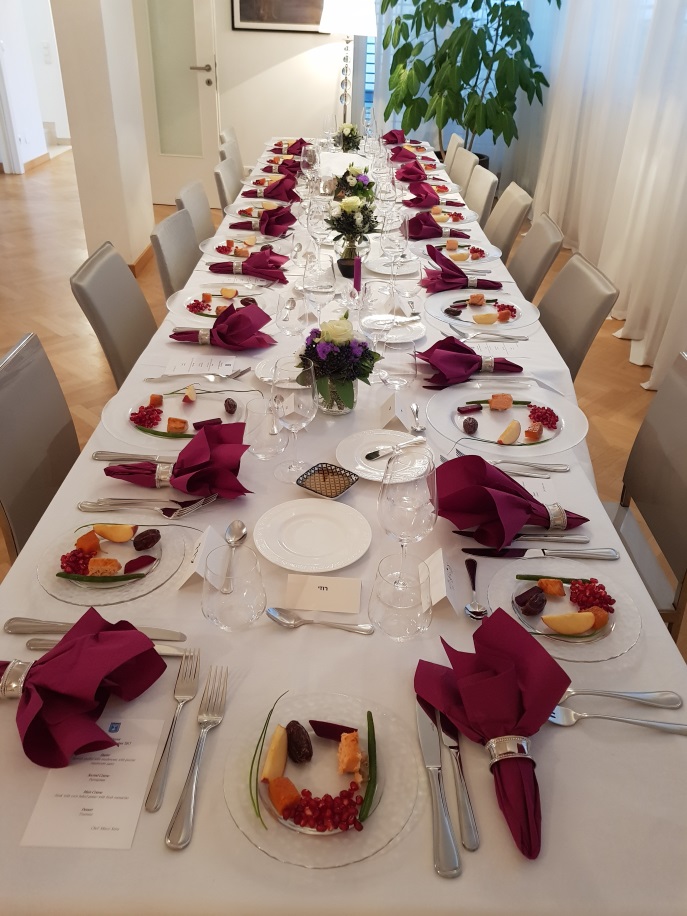 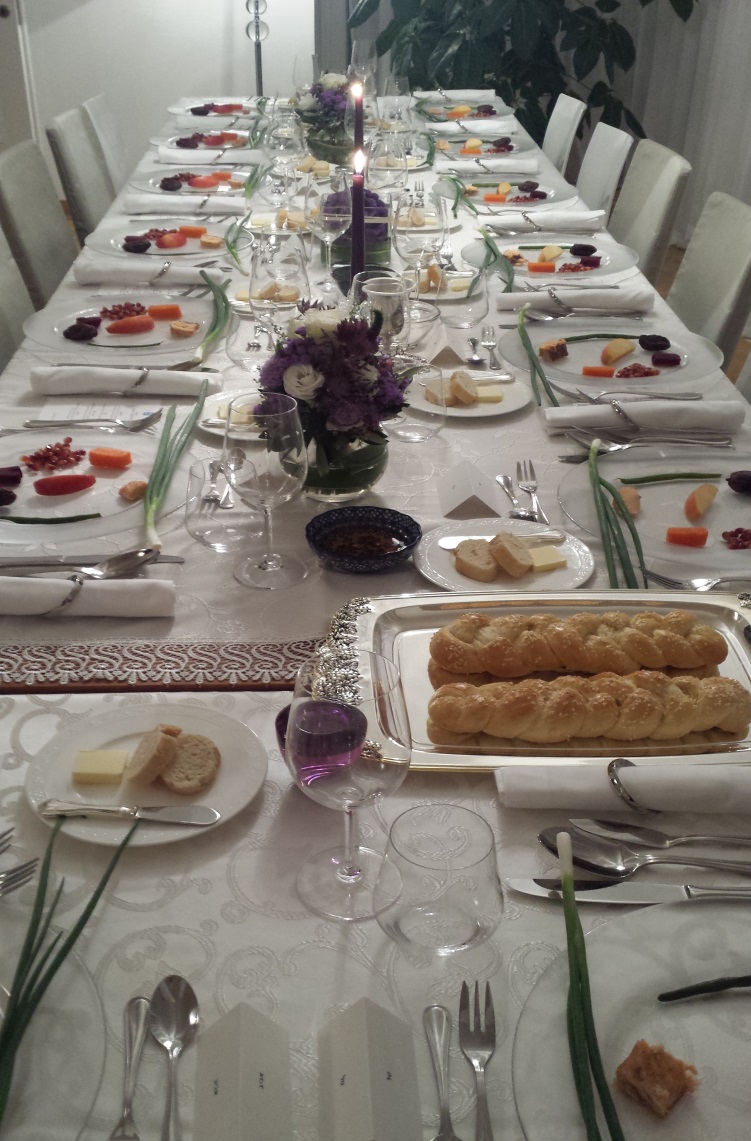 הועידה הכללית של סבא"א
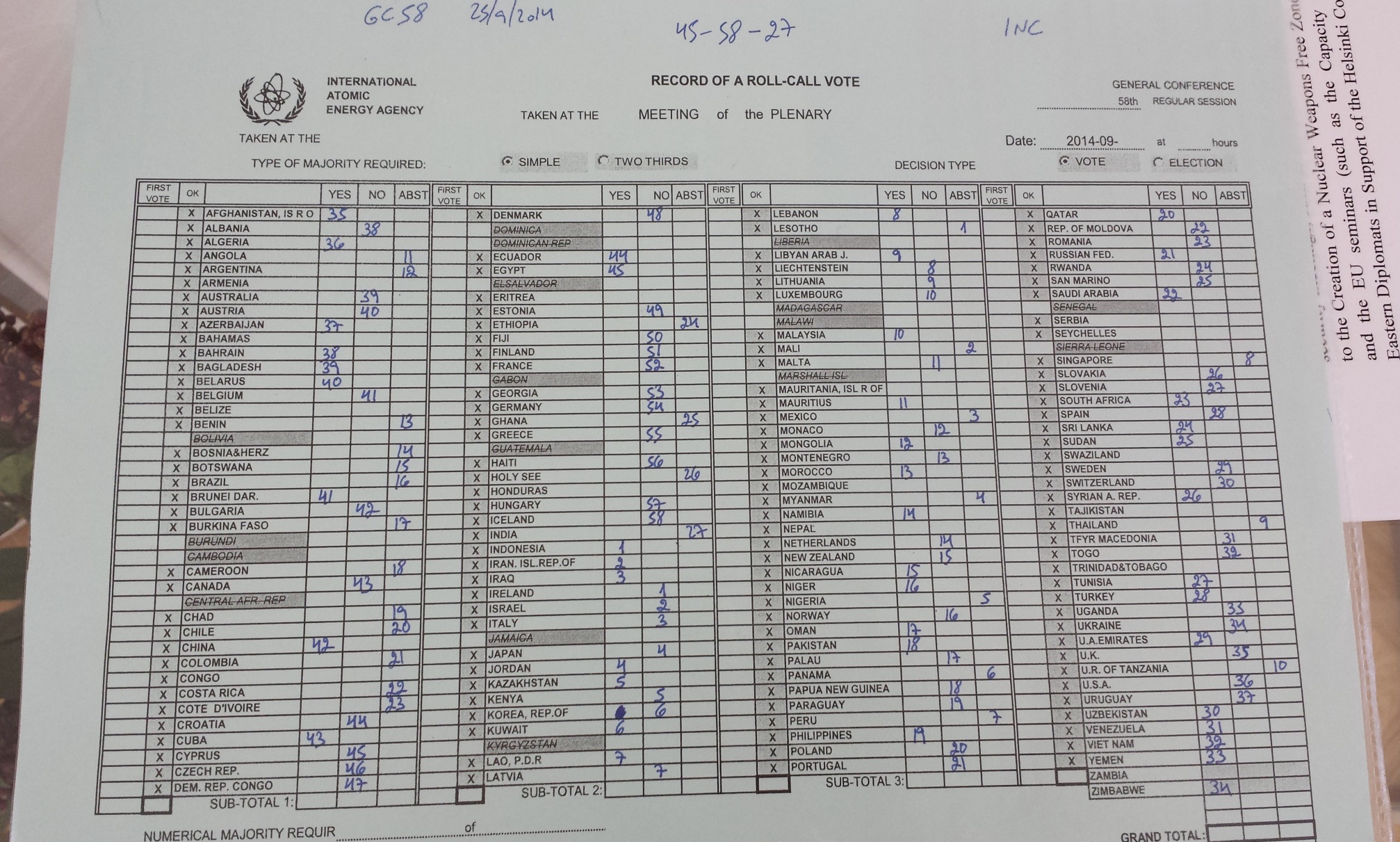 תמונת הנצחון (ספט' 2015)
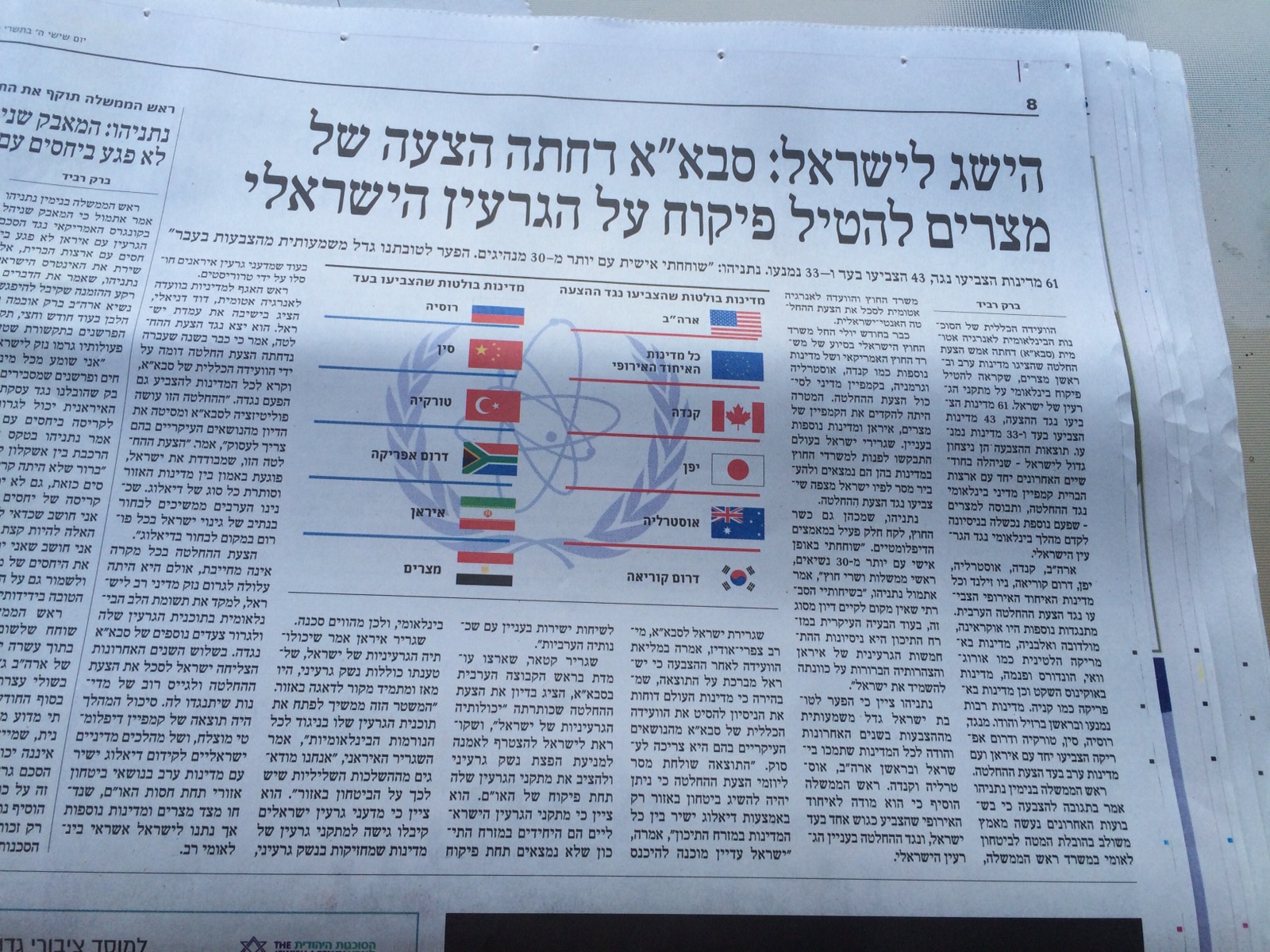 ביקור הנשיא פרס ז"ל (אפריל 2014)
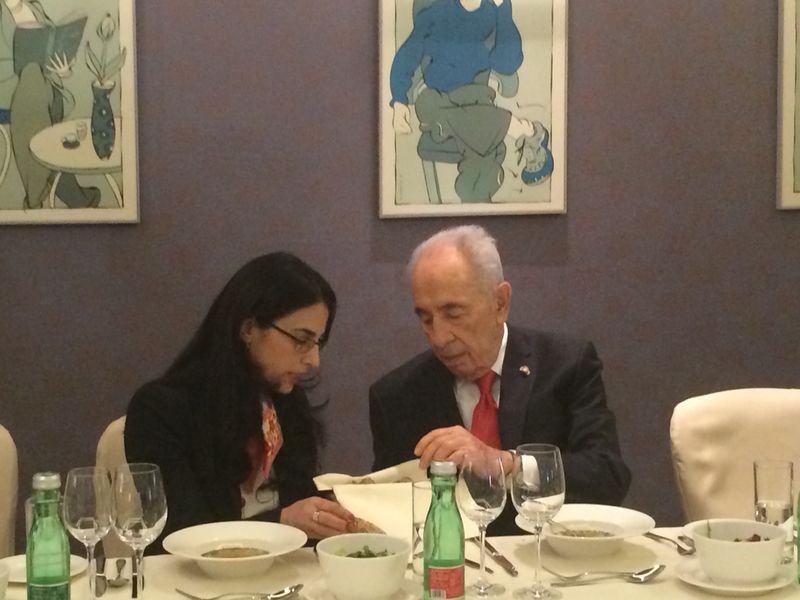 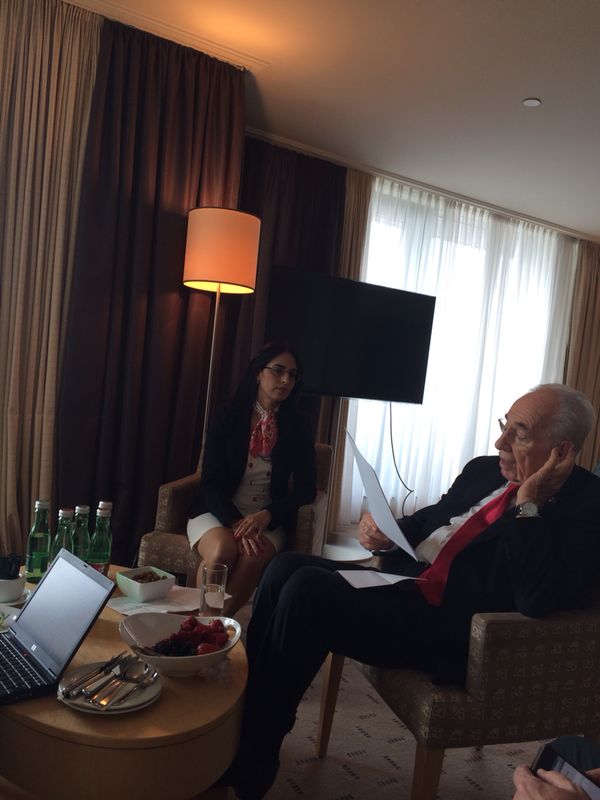 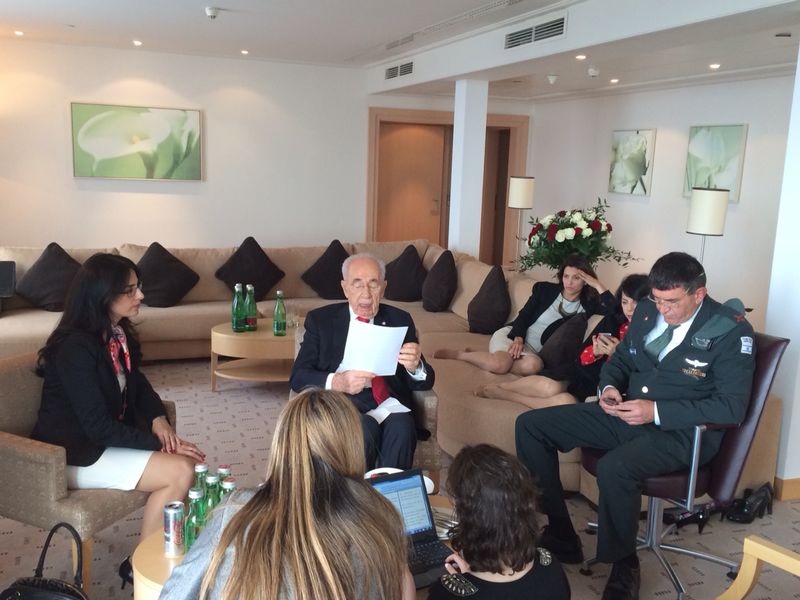 ביקור הנשיא פרס
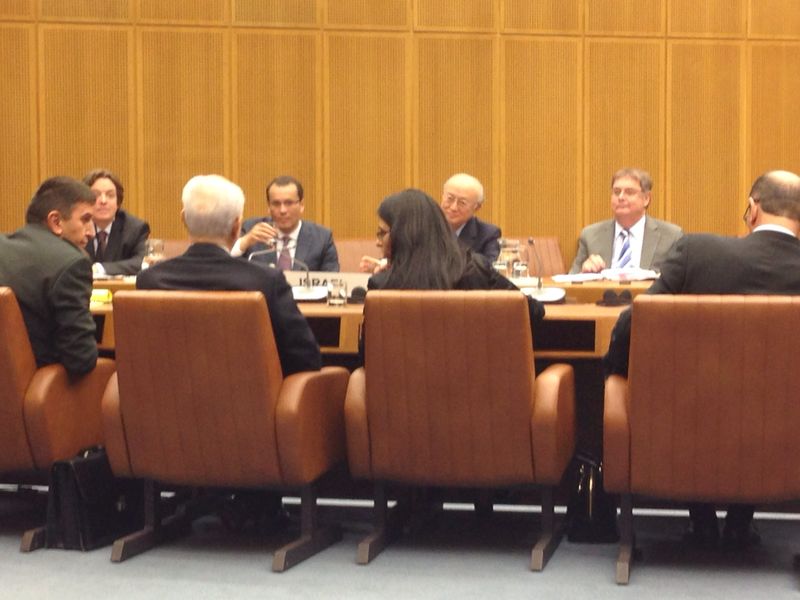 ביקור מזכ"ל אמנ"ס
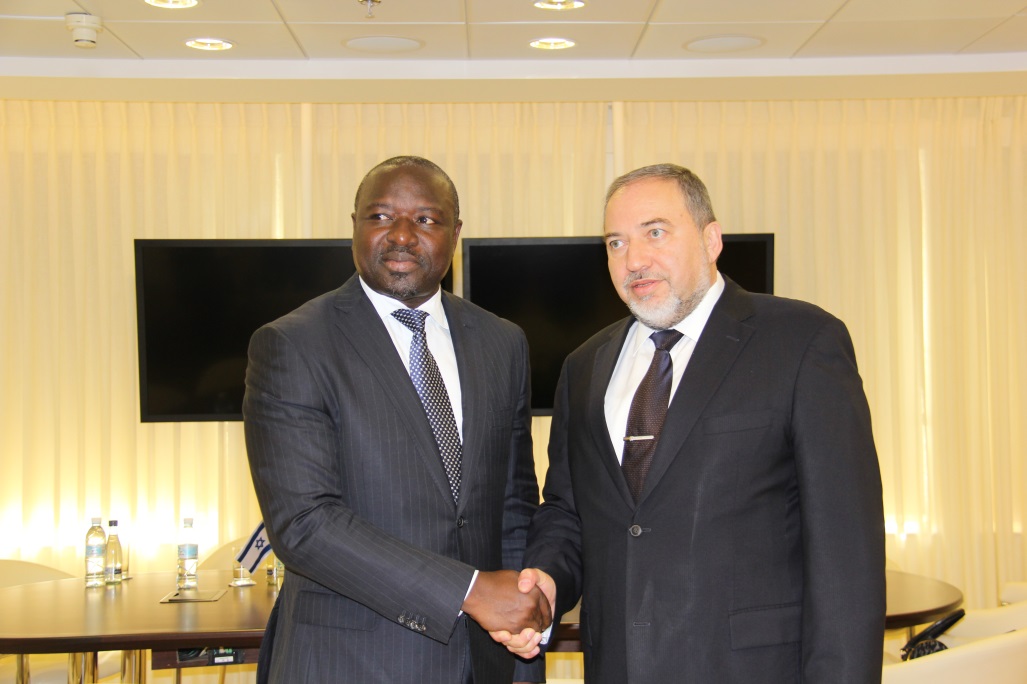 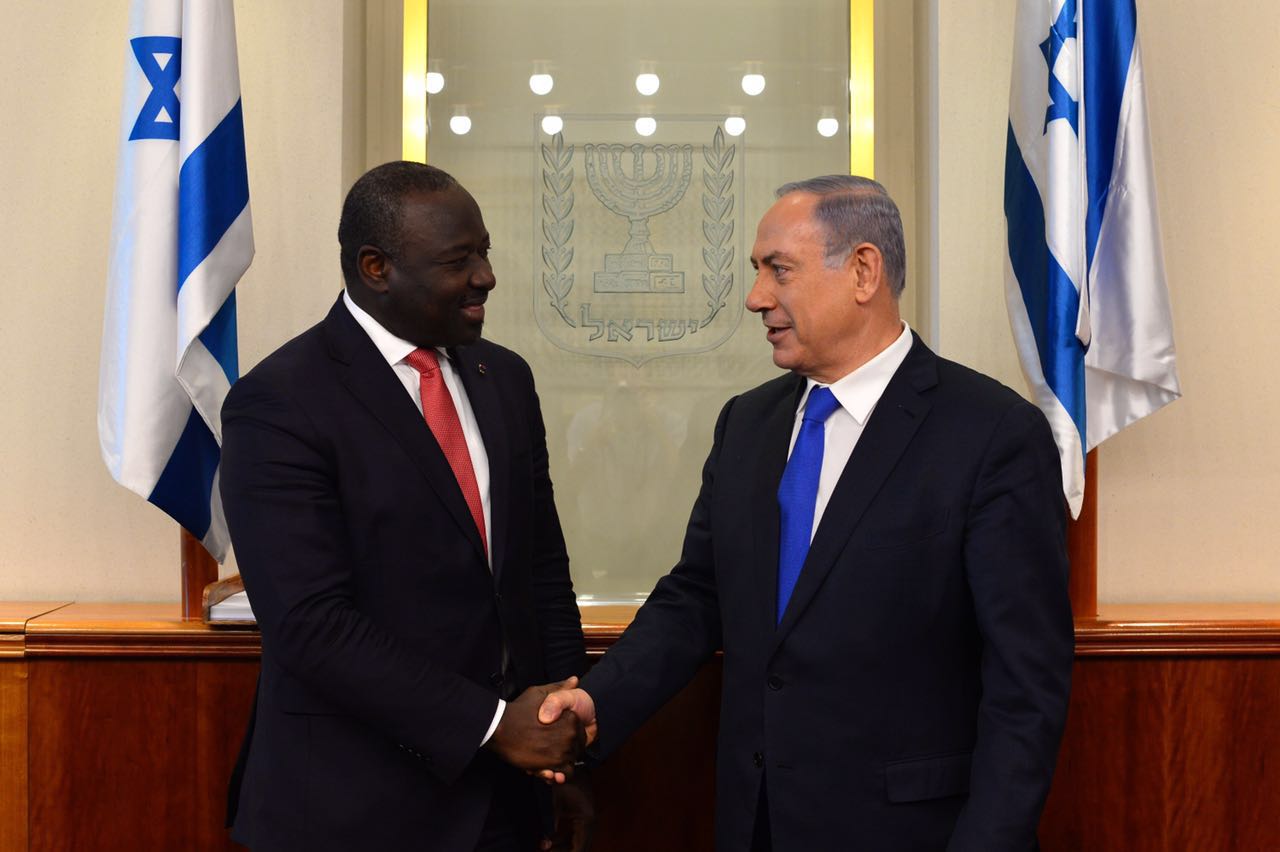 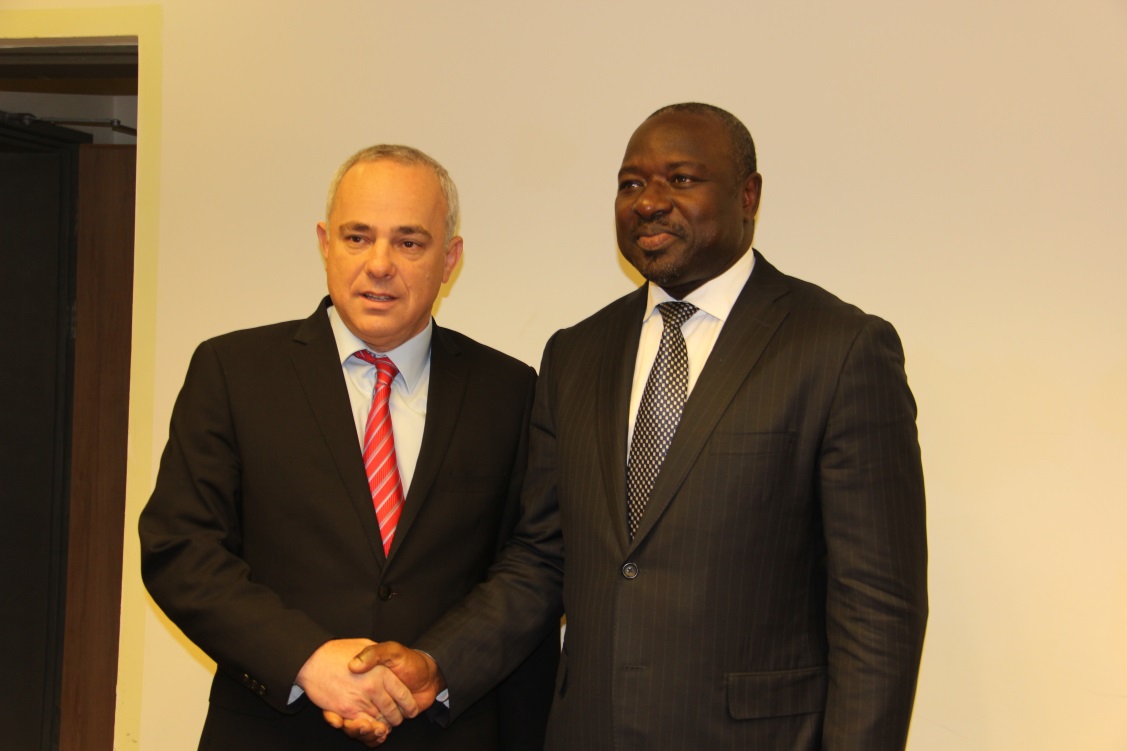 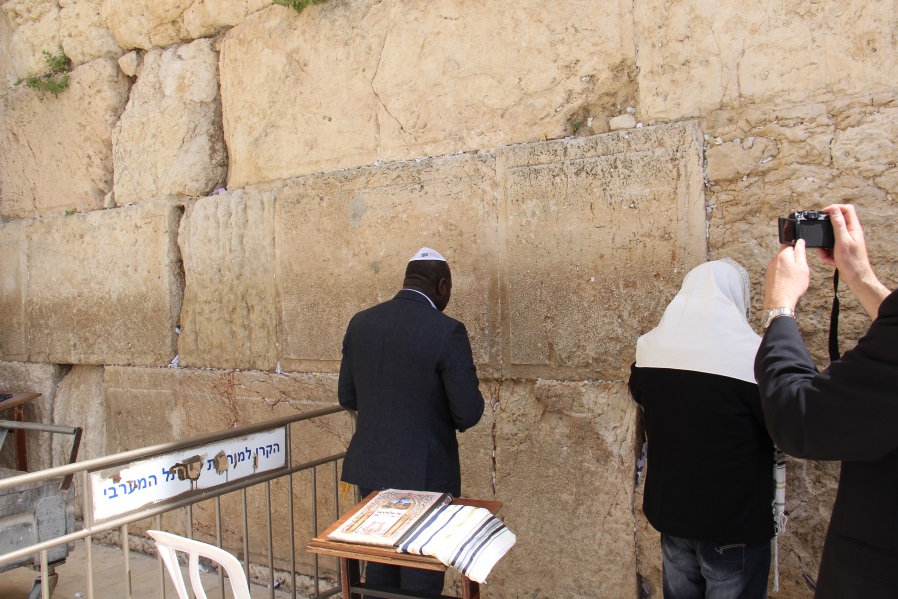 ביקורי שגרירים
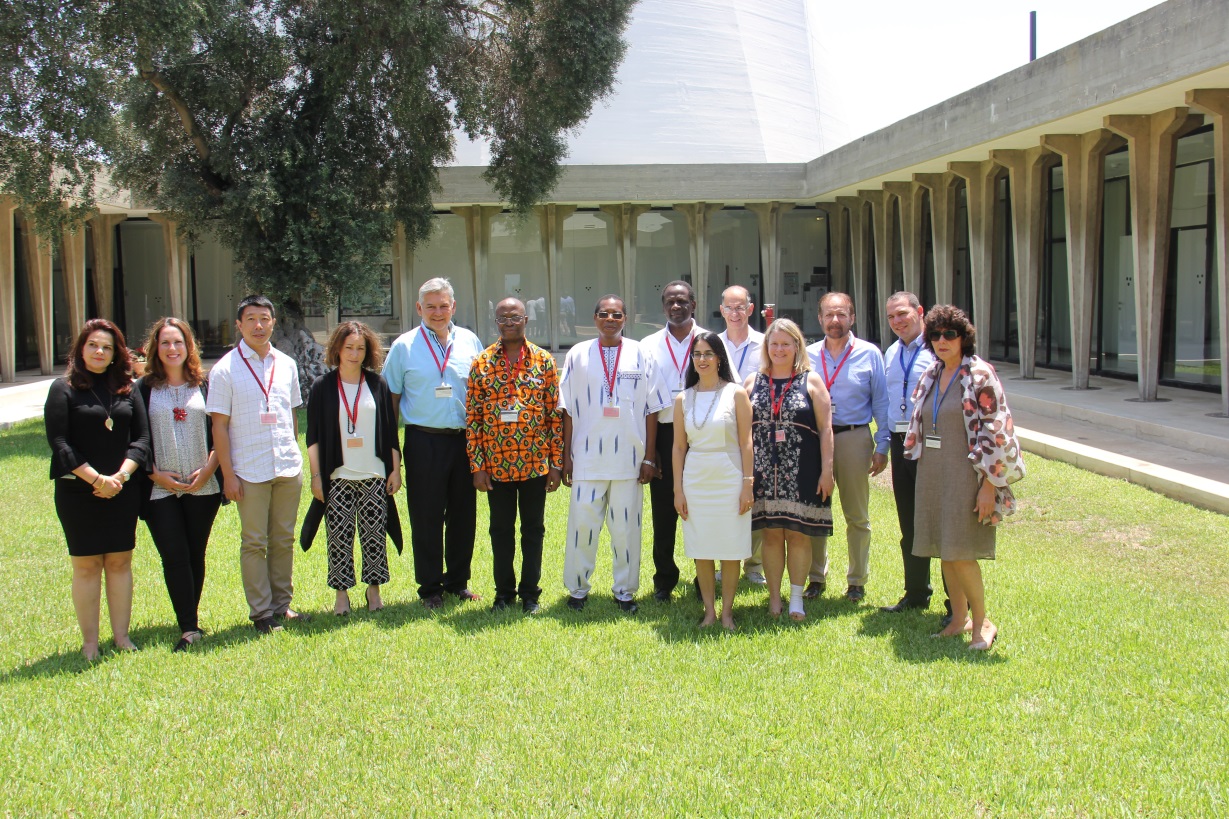 הרבה הרבה הרבה קבלות פנים
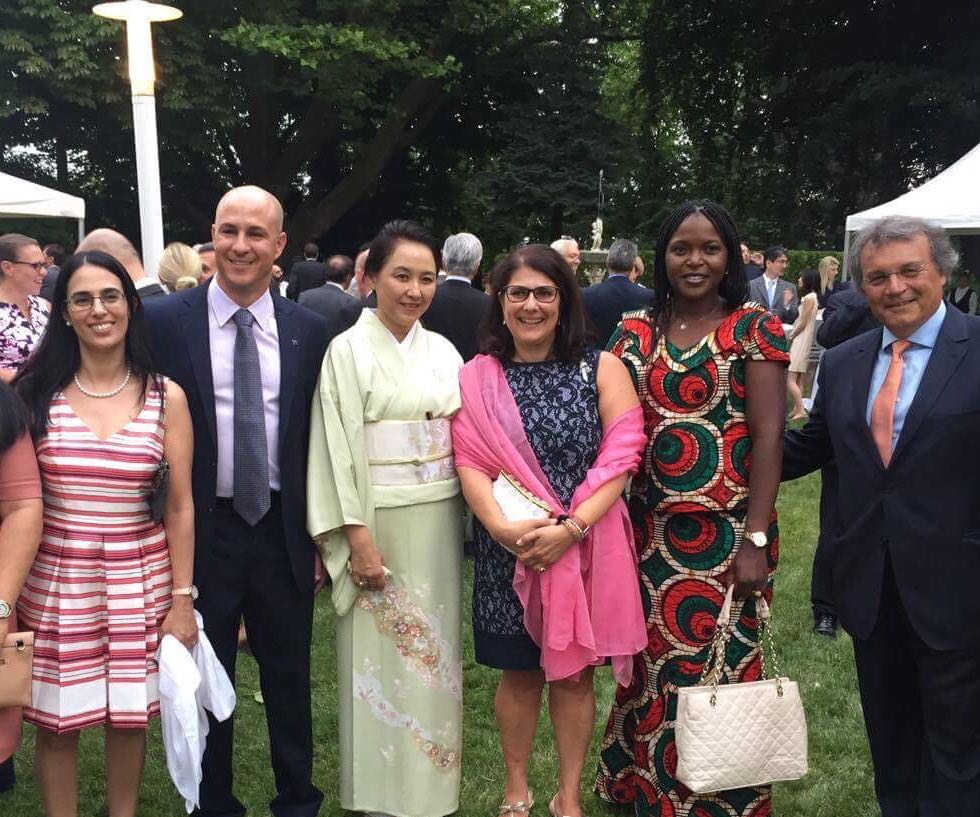 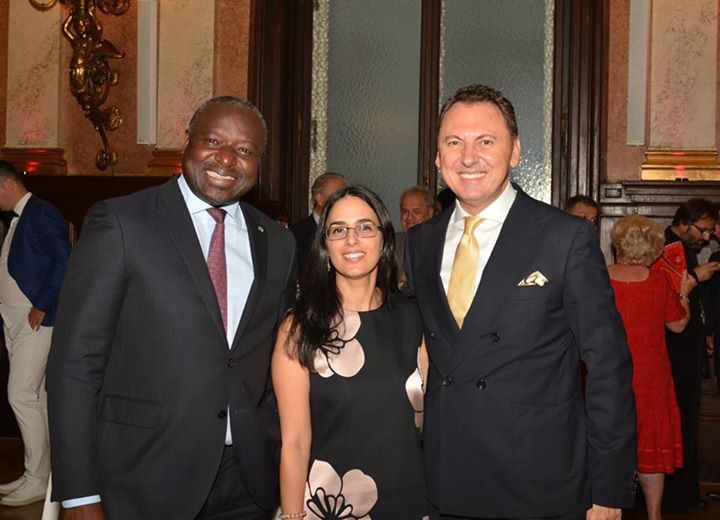 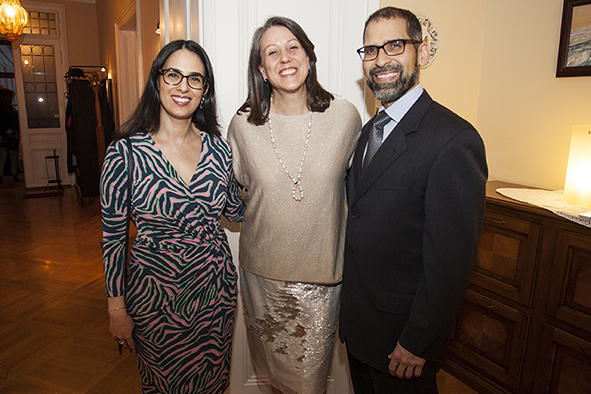 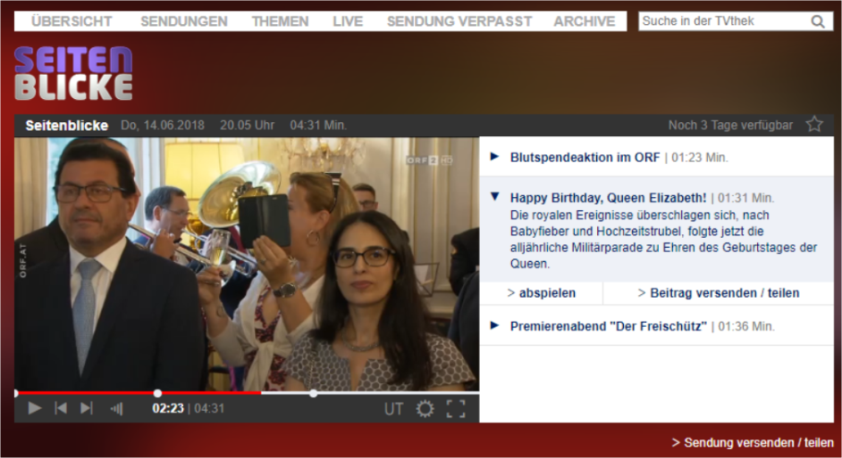 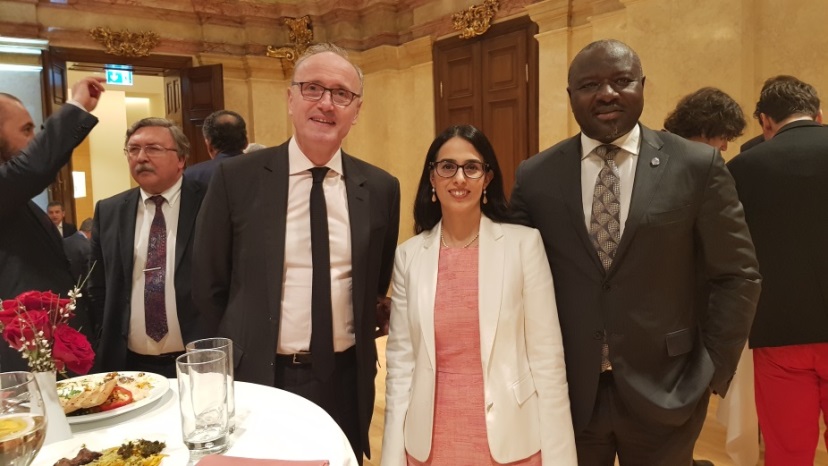 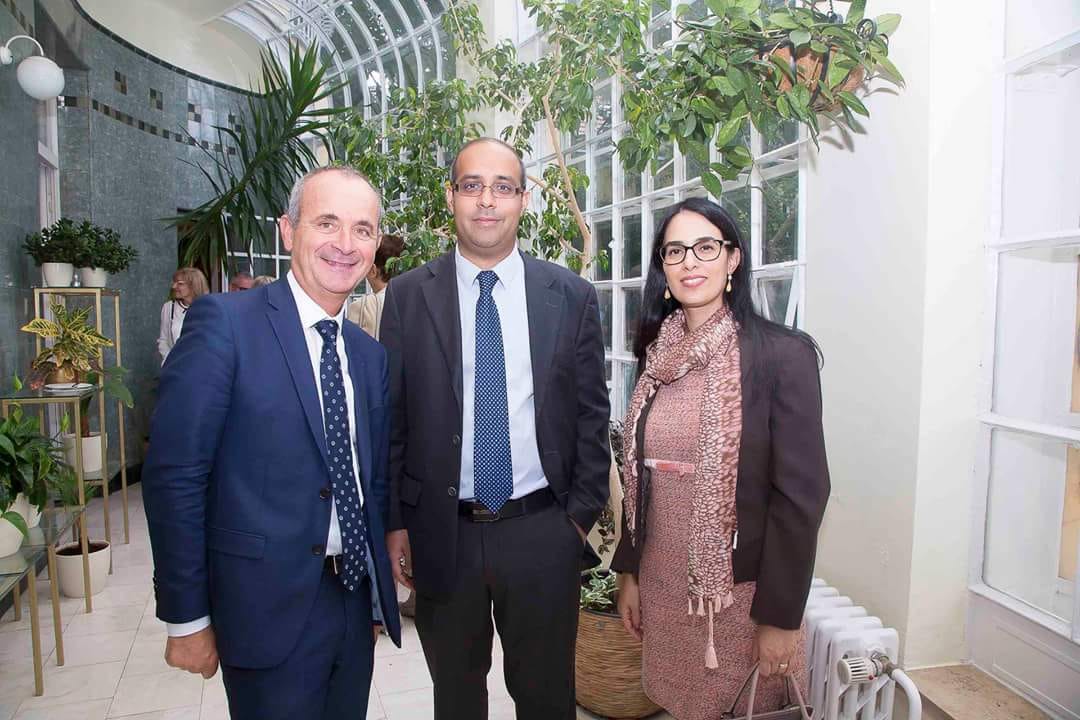 הזדמנות למפגשים יחודיים
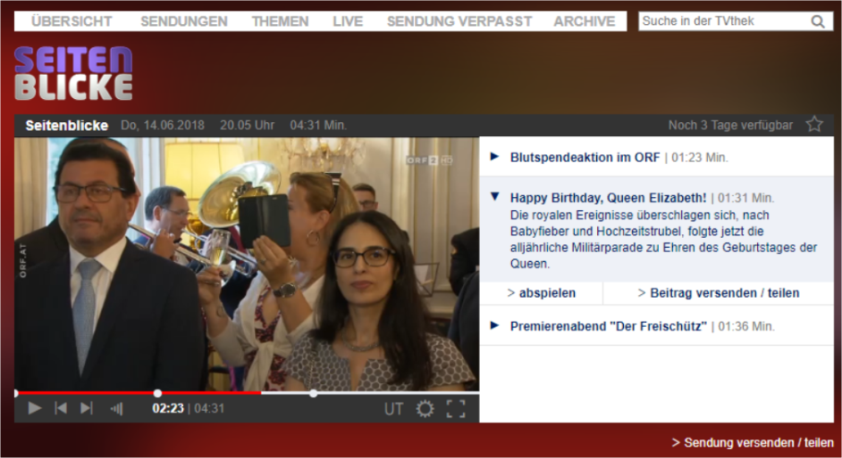 ימי עצמאות
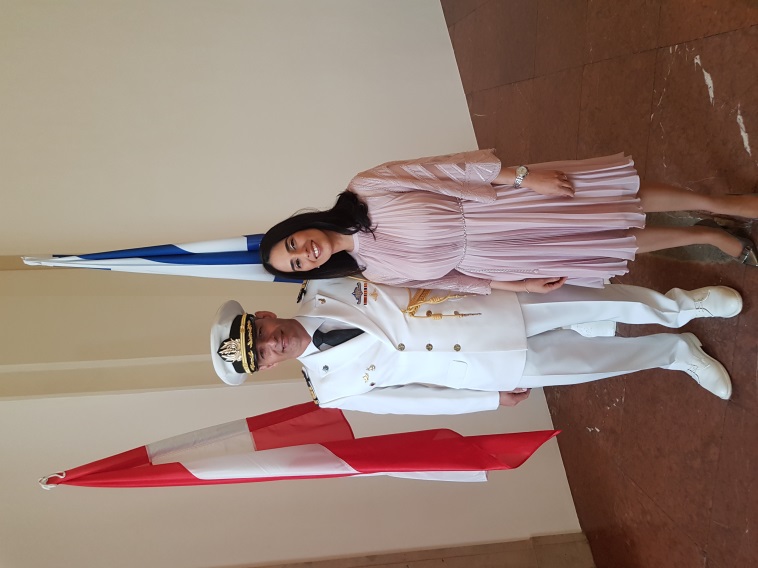 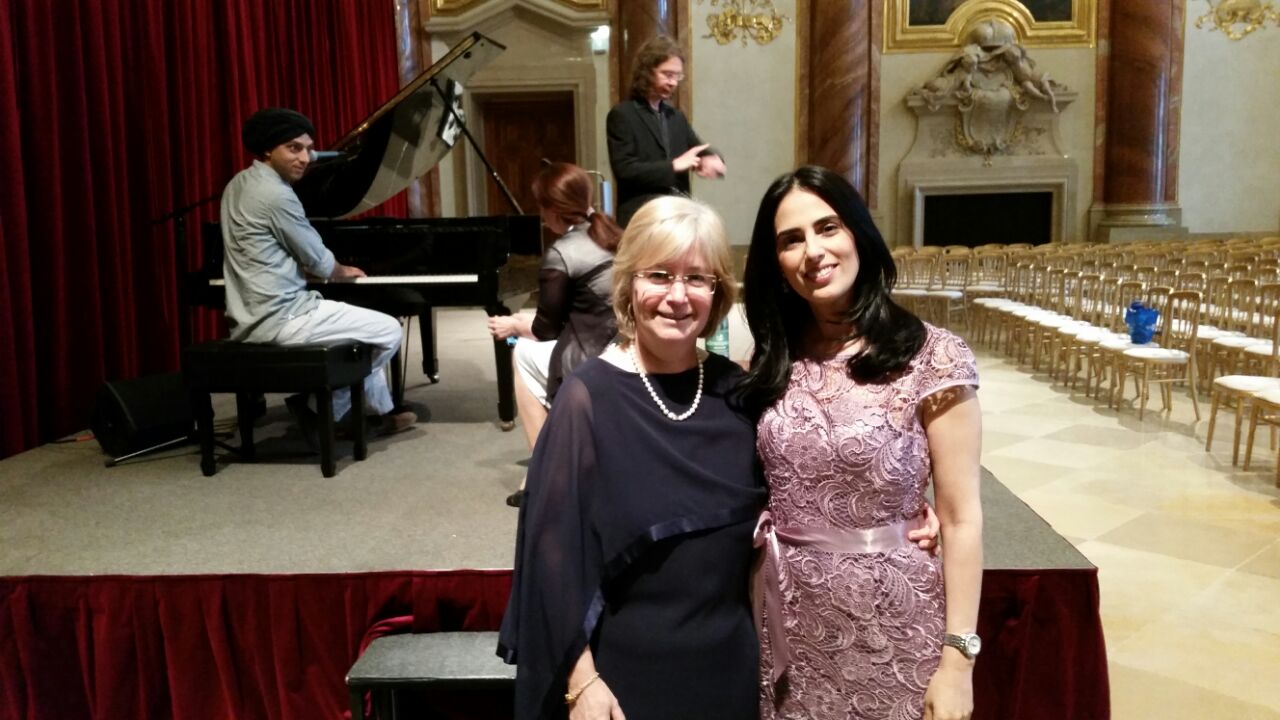 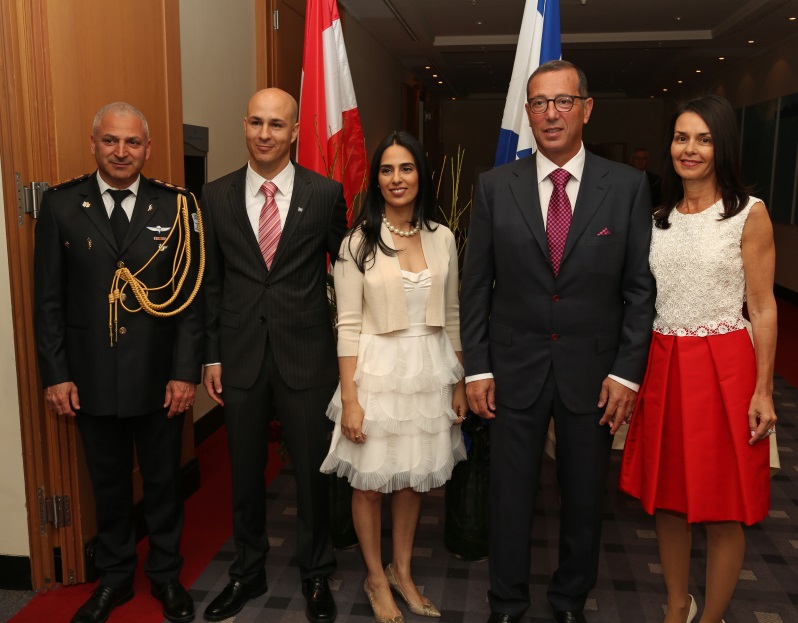 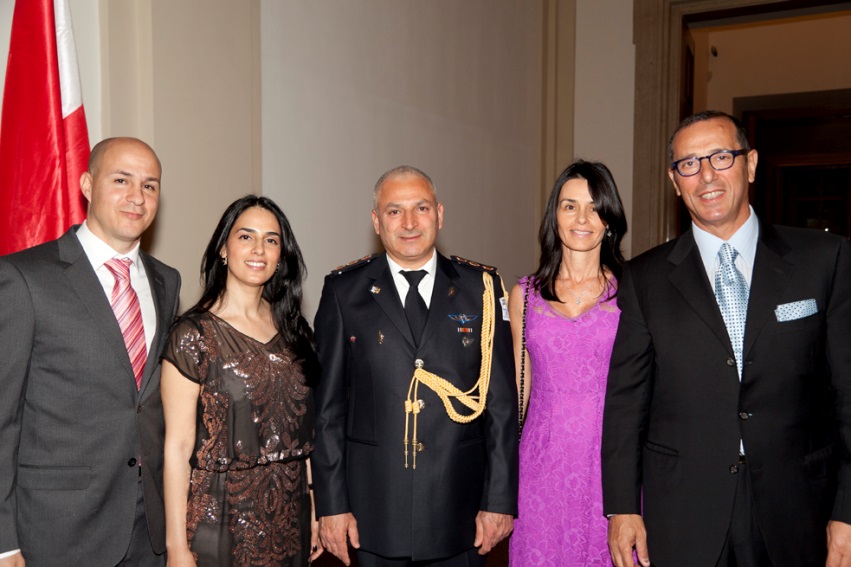 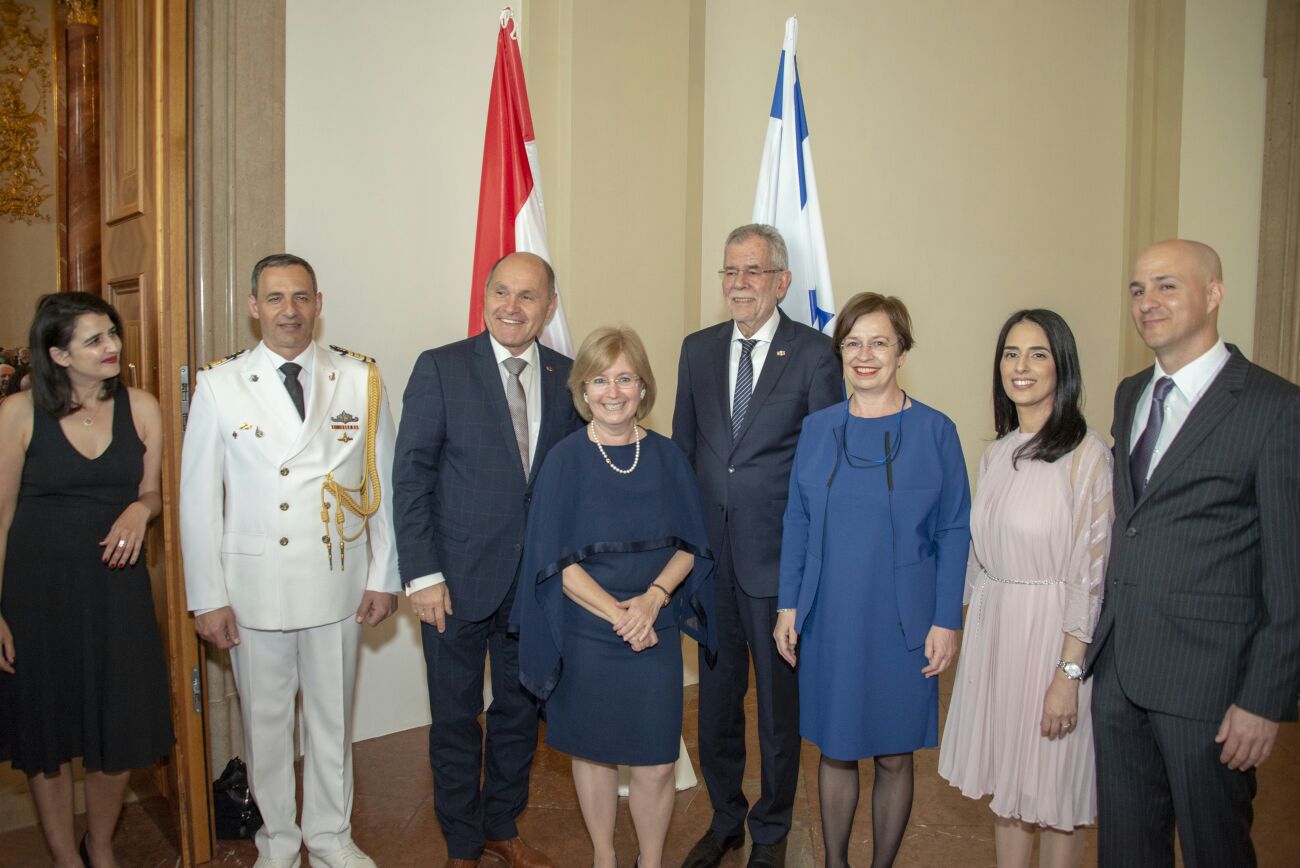 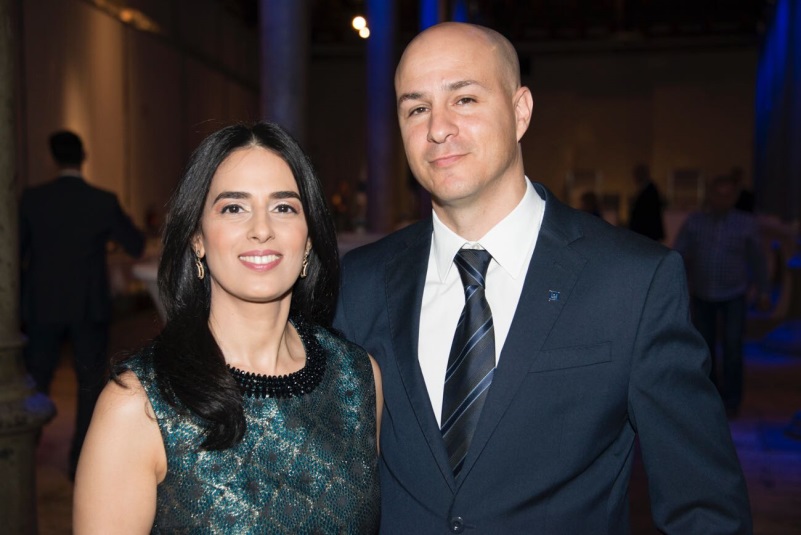 הרצאות מאתגרות
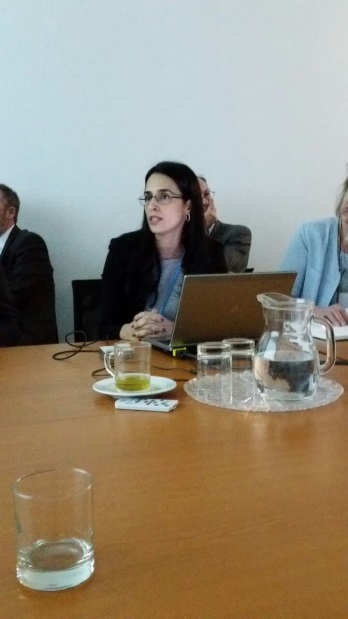 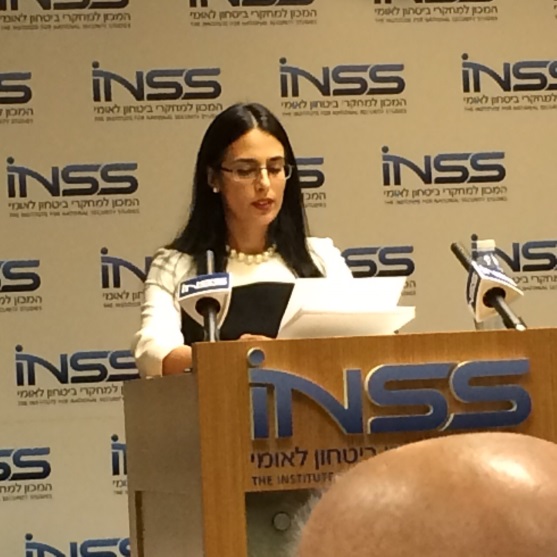 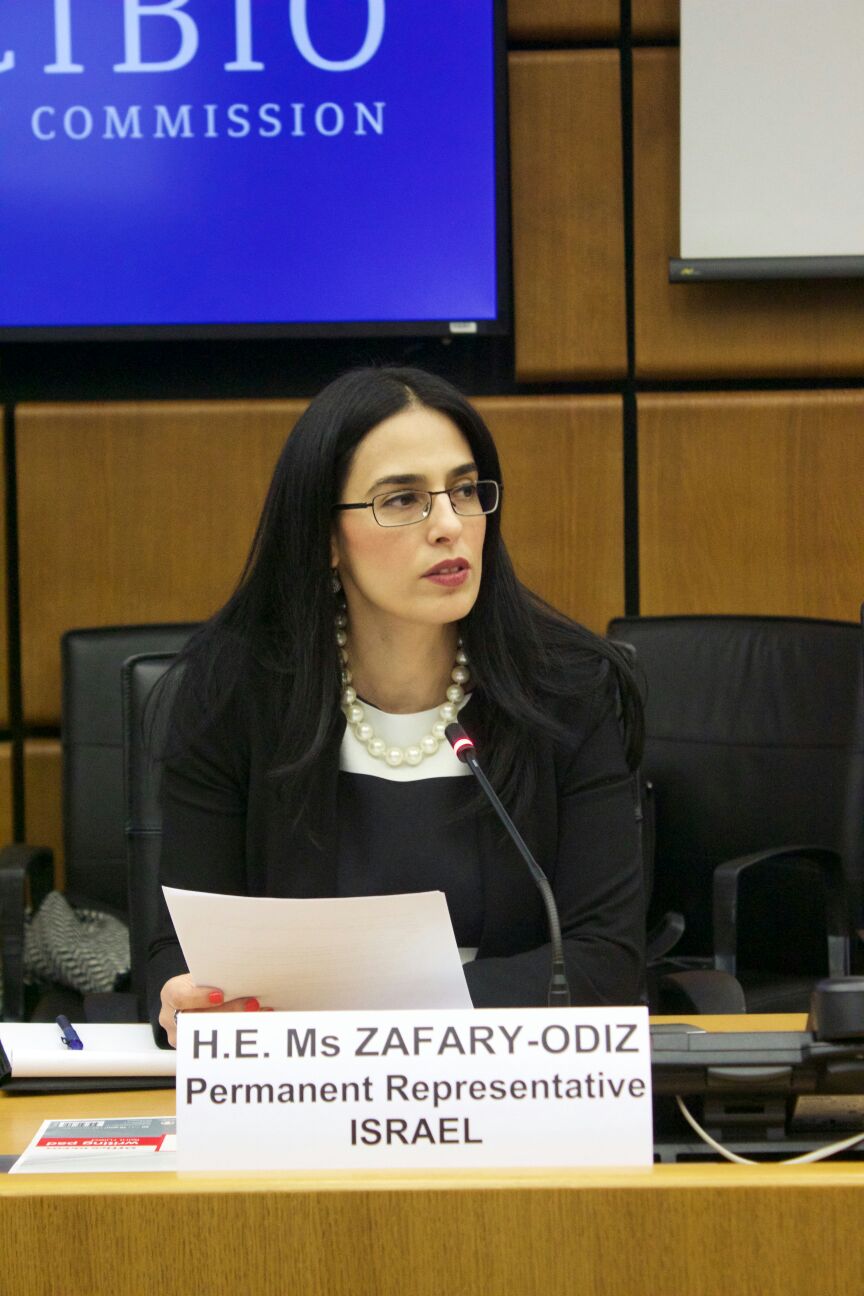 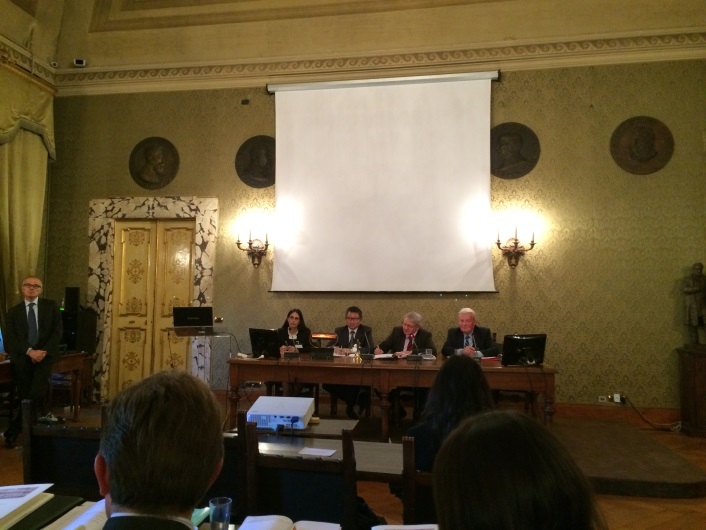 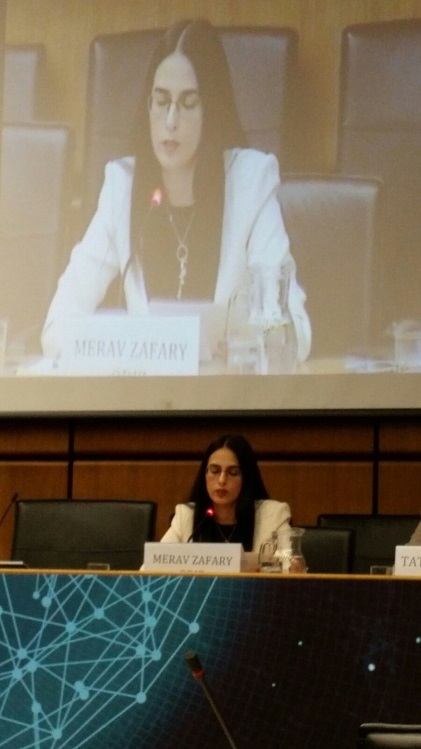 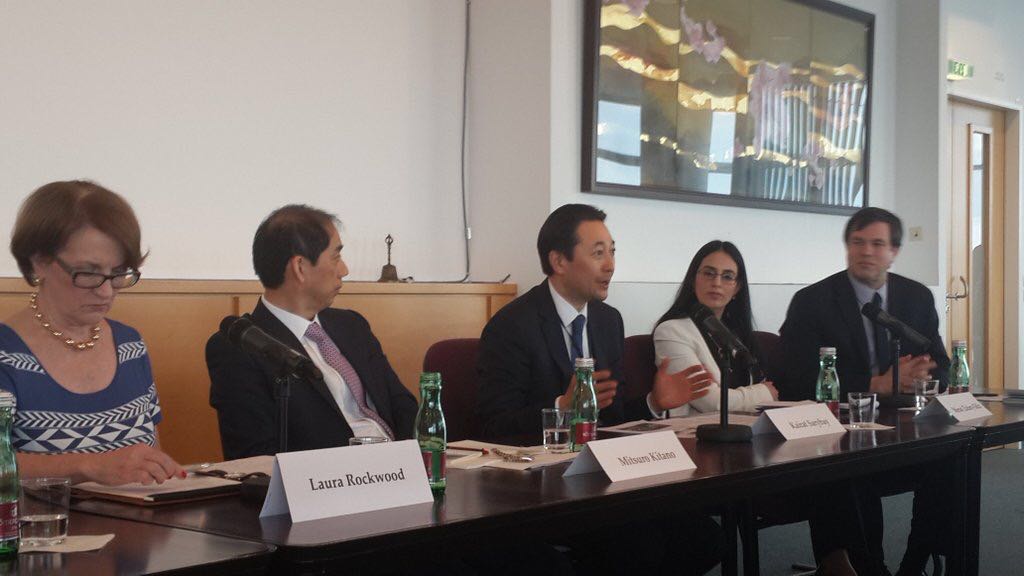 ראיונות מאתגרים
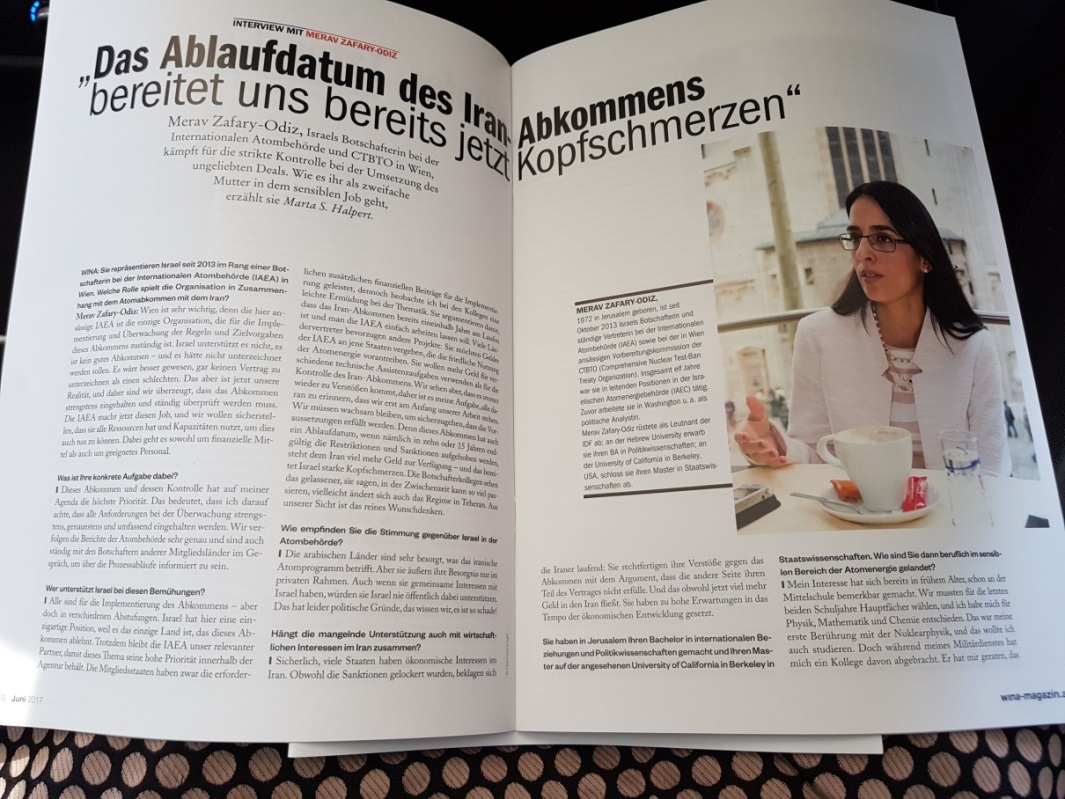 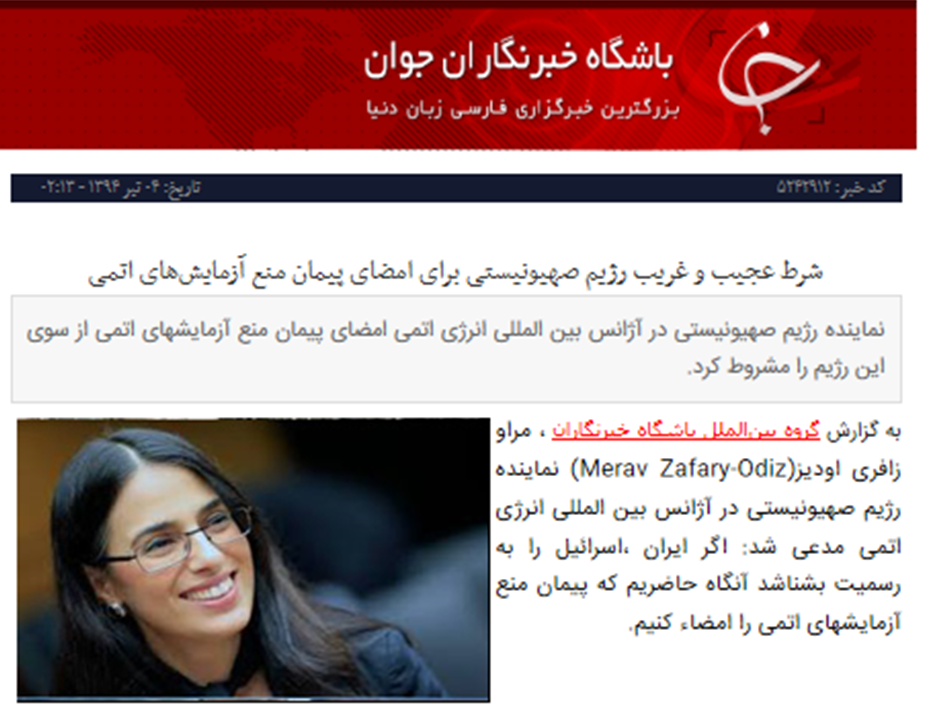 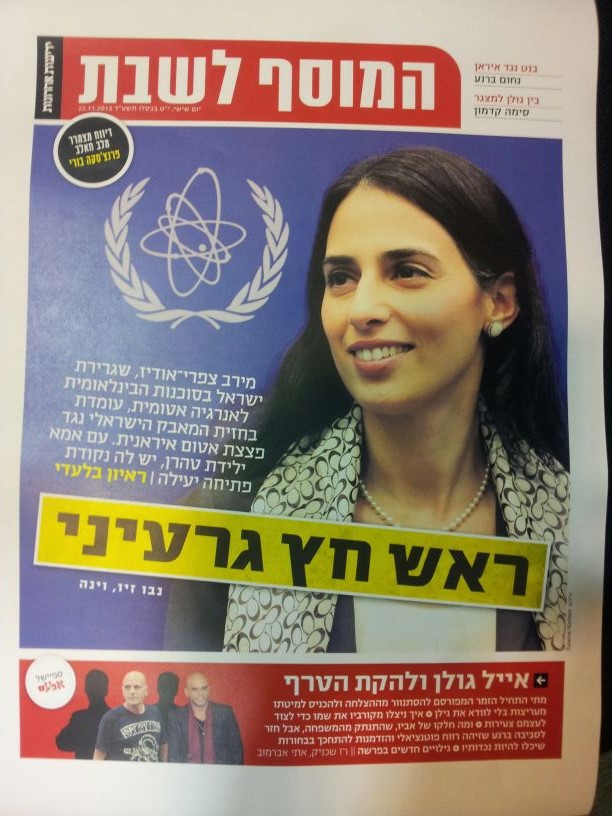 ועוד אתגרים
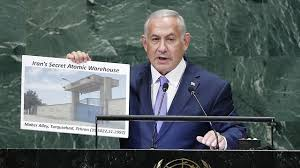 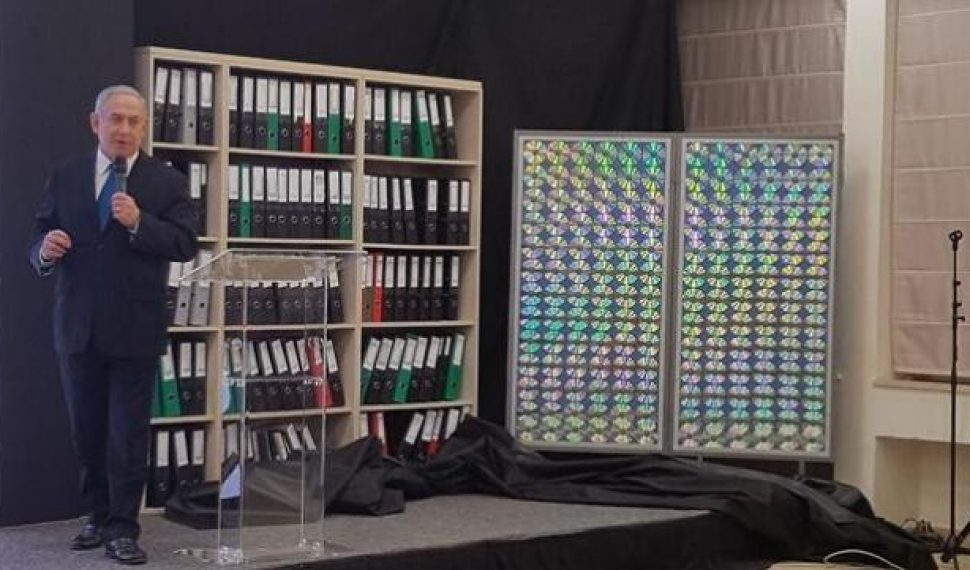 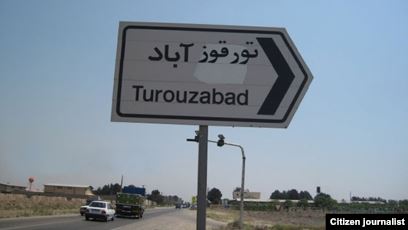 כך נראה ארכיון הגרעין מוינה(בסיווג שמור)
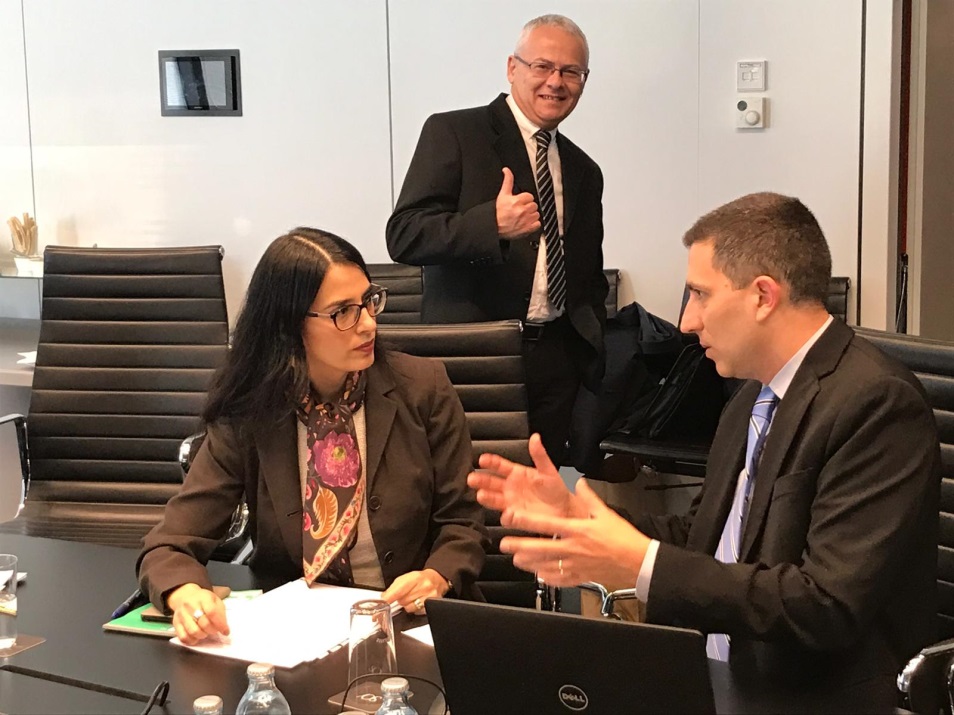 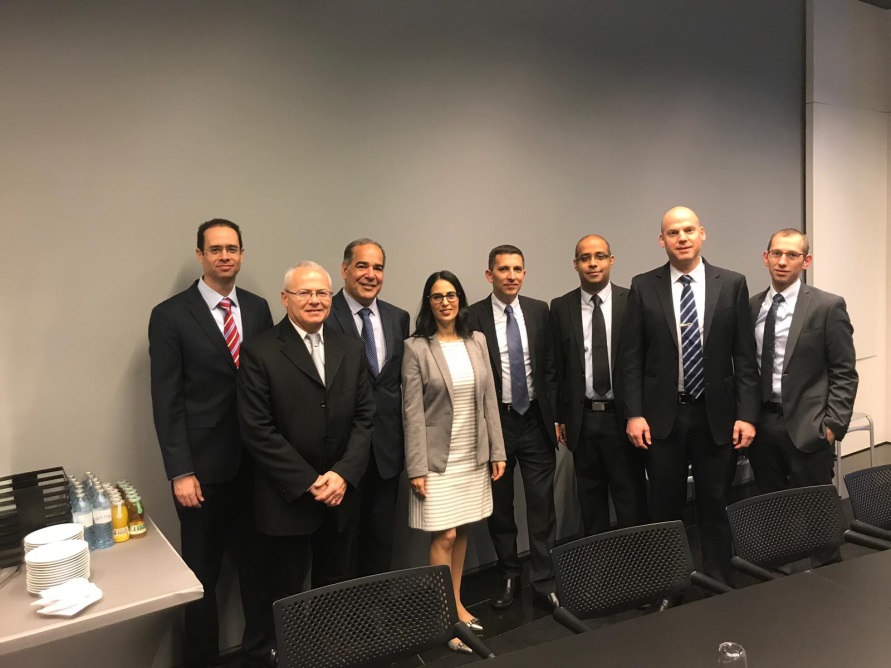 והיו גם אתגרים כאלה
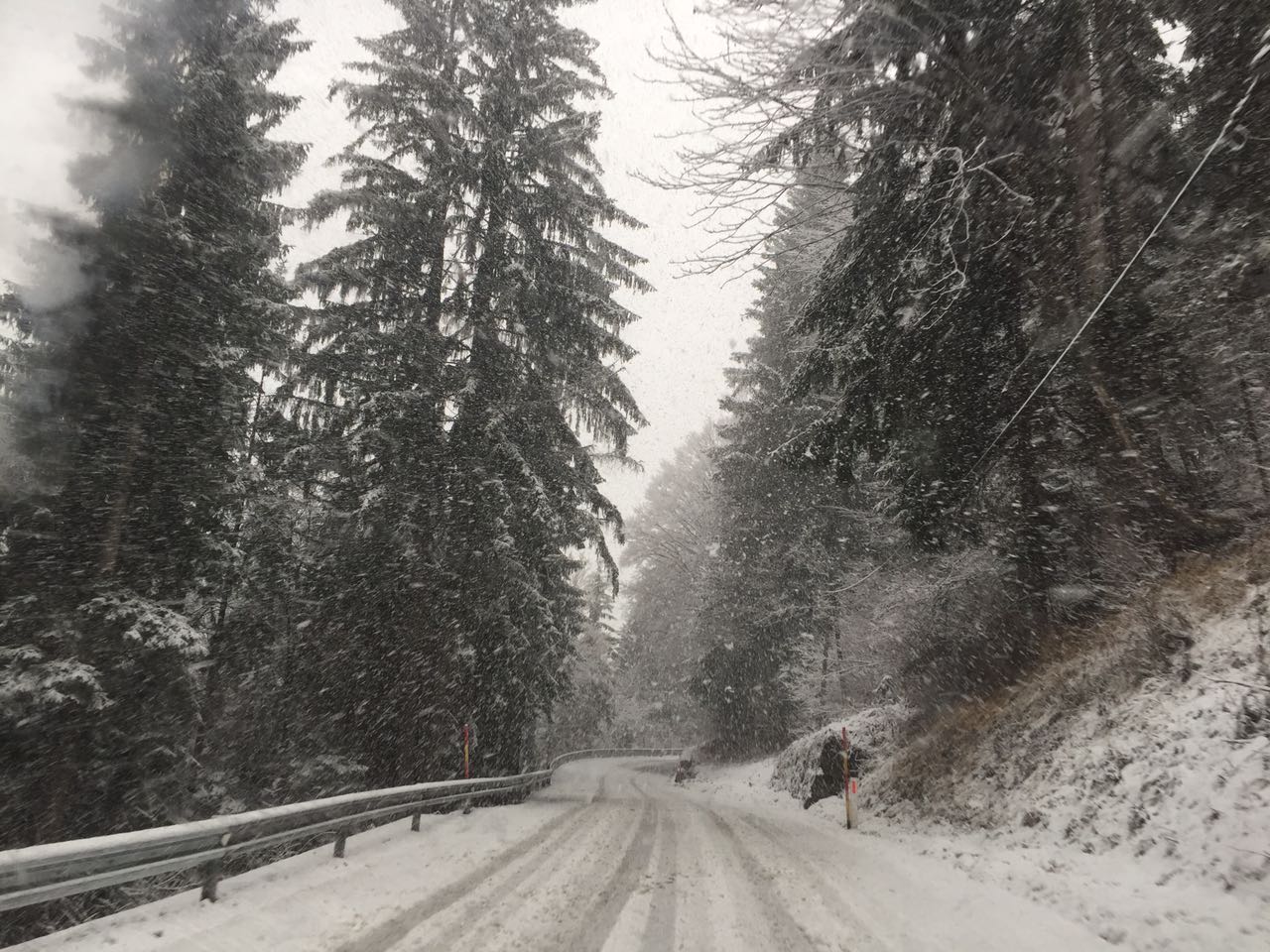 ואתגרים כאלה
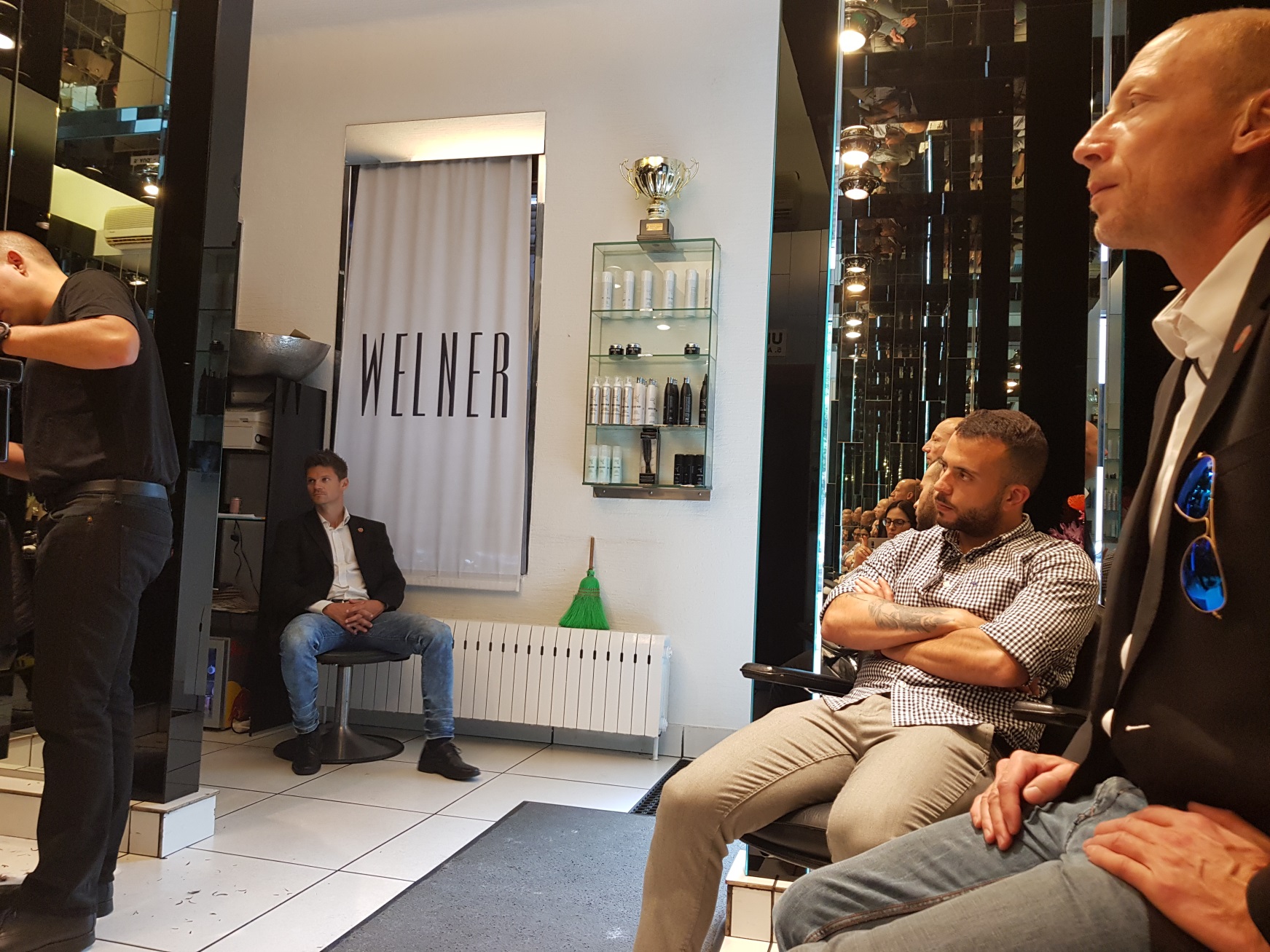 וגם אתגרים כאלה
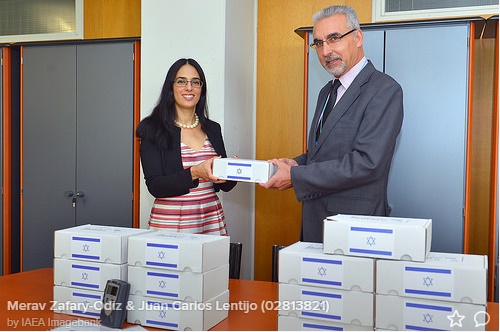 אירוע הפרידה הרשמי
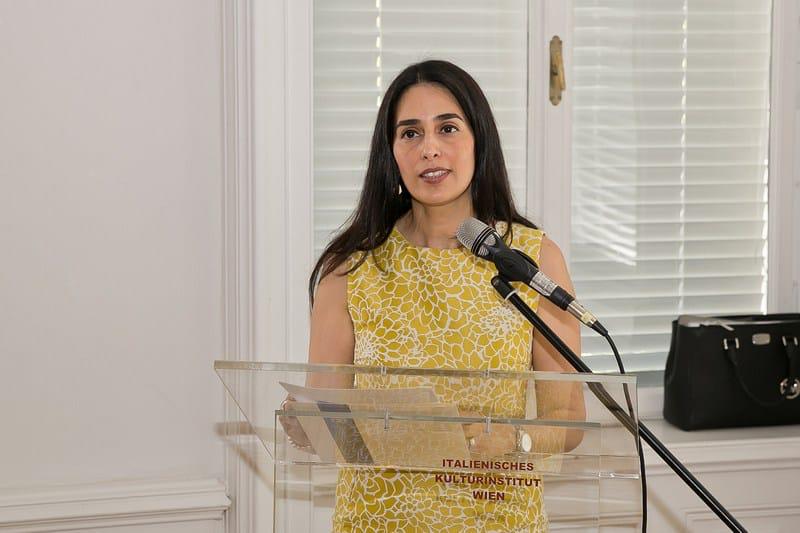 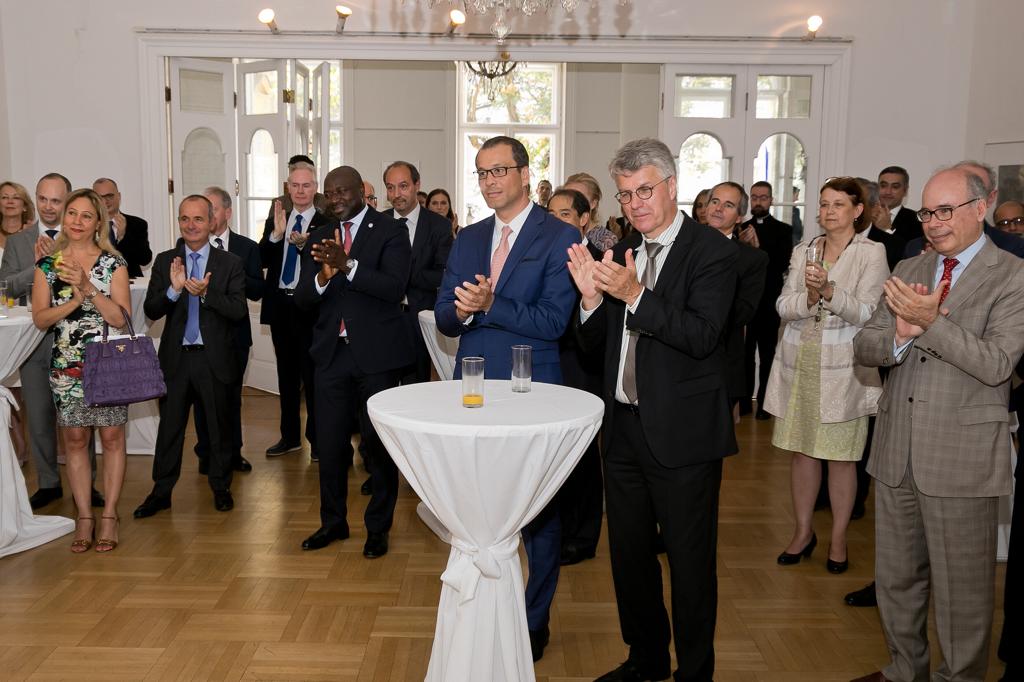 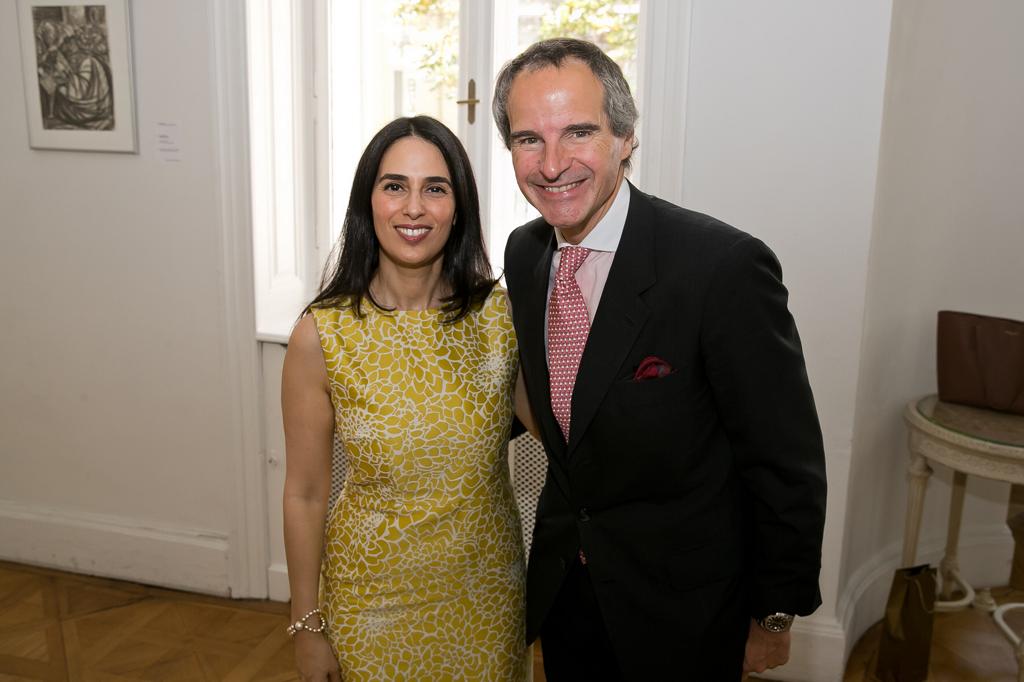 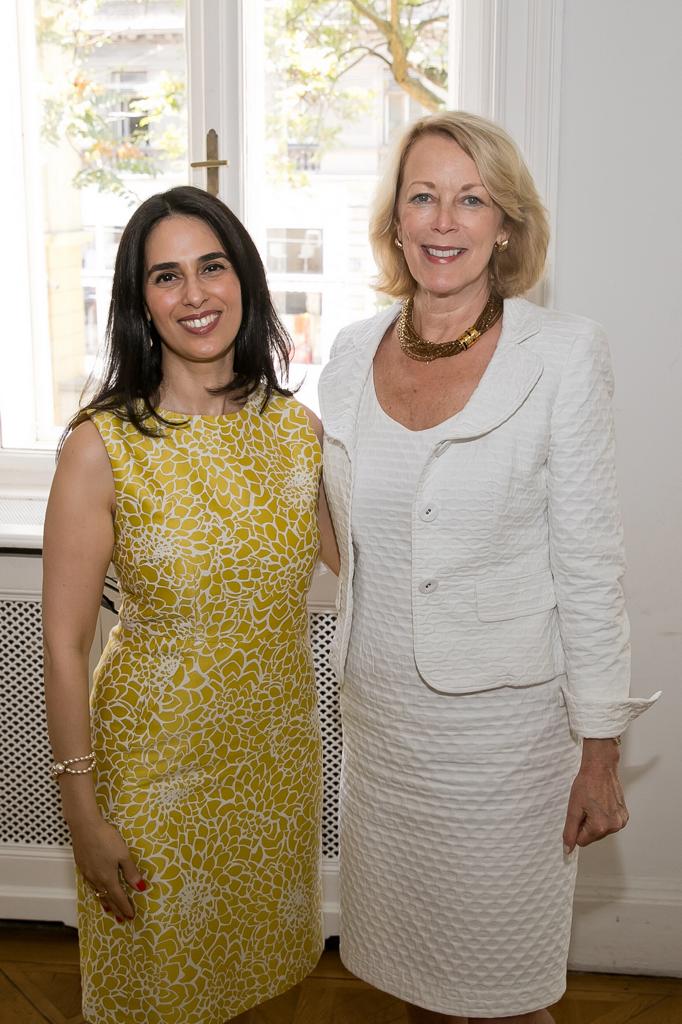 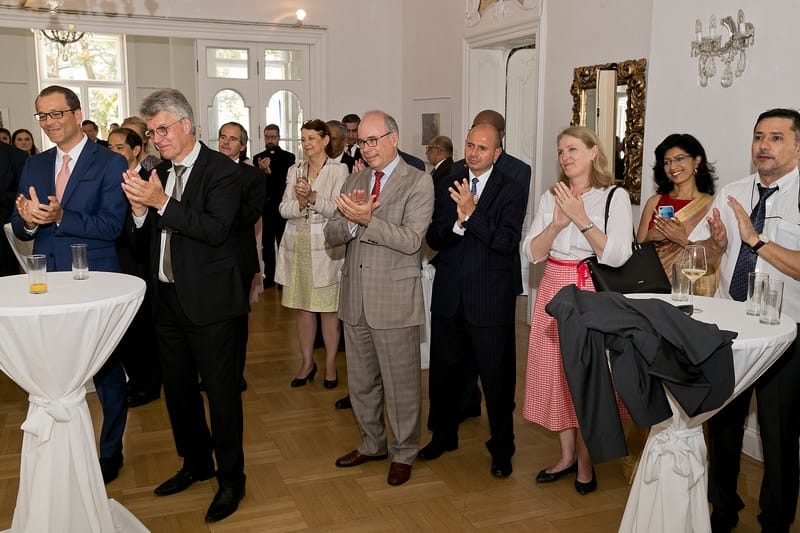 מאחורי הקלעים של מסיבת הסיום
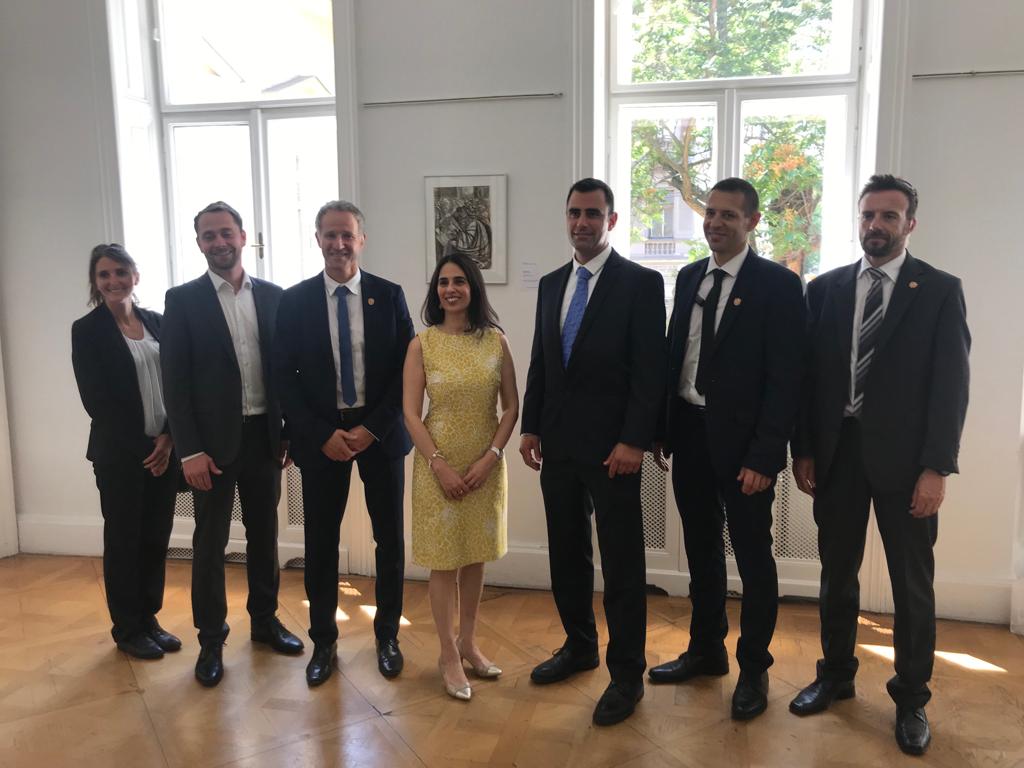 ועוד כמה פרידות (משמחות...)
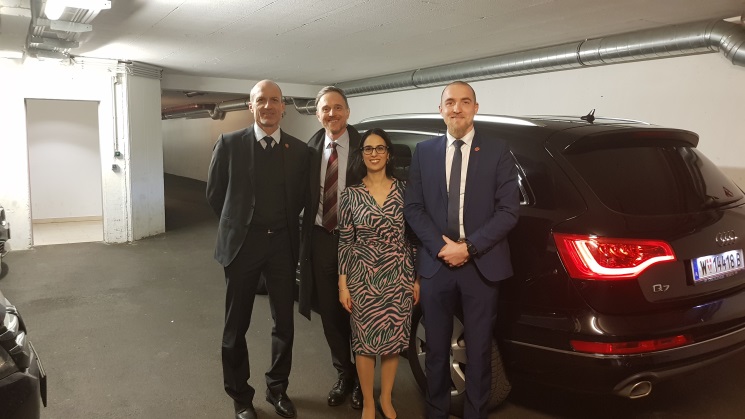 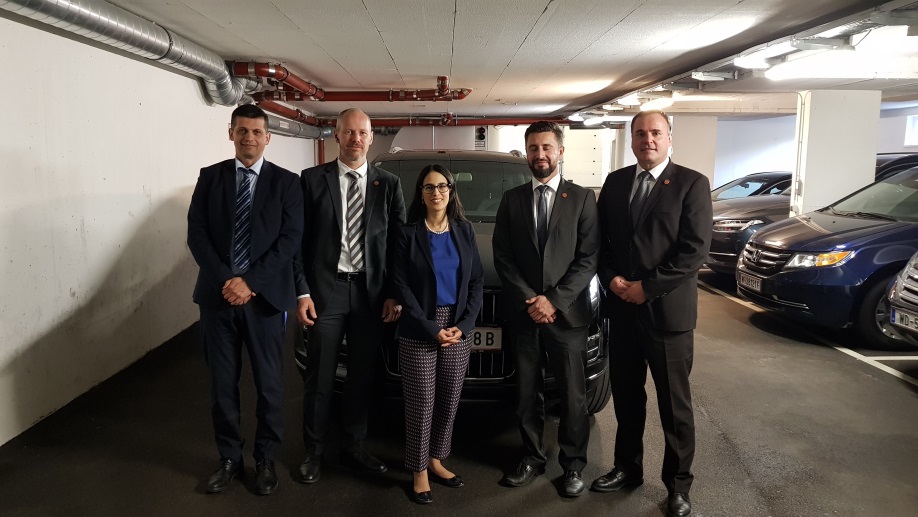 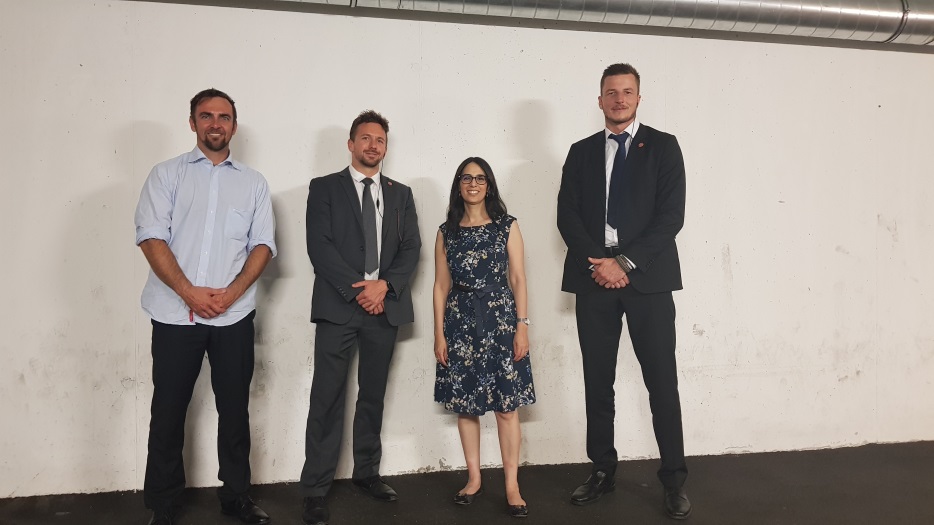 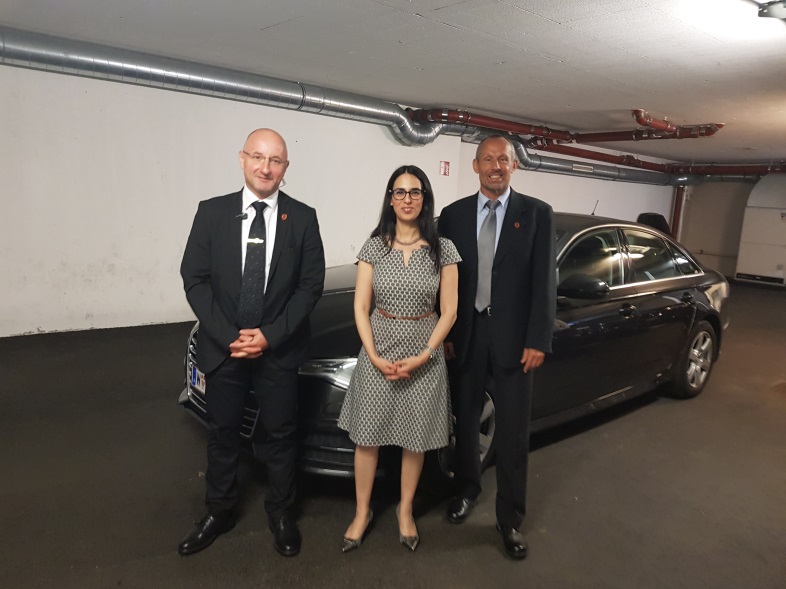 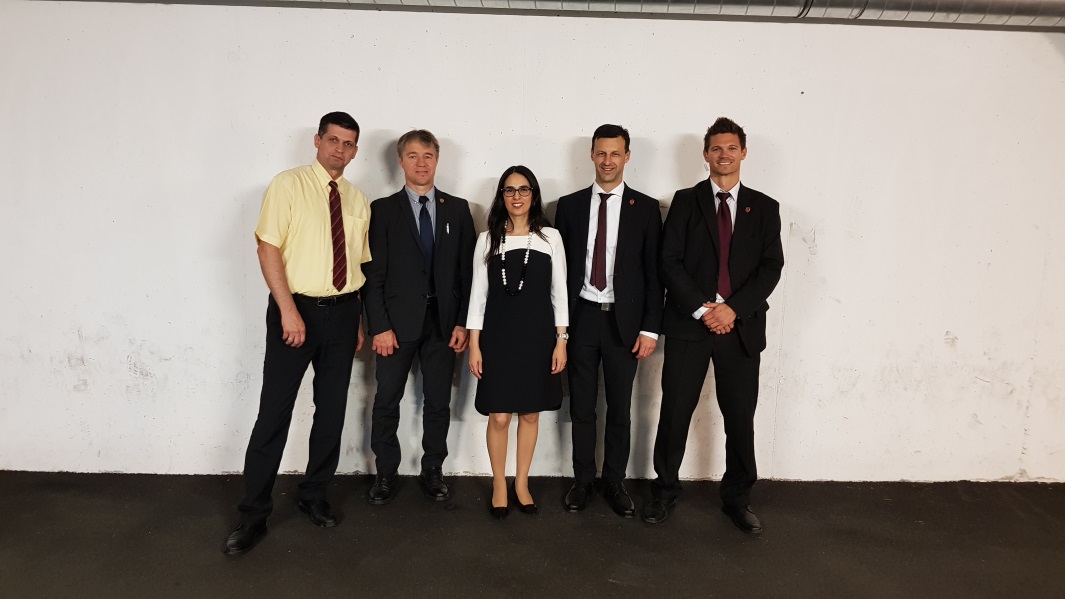 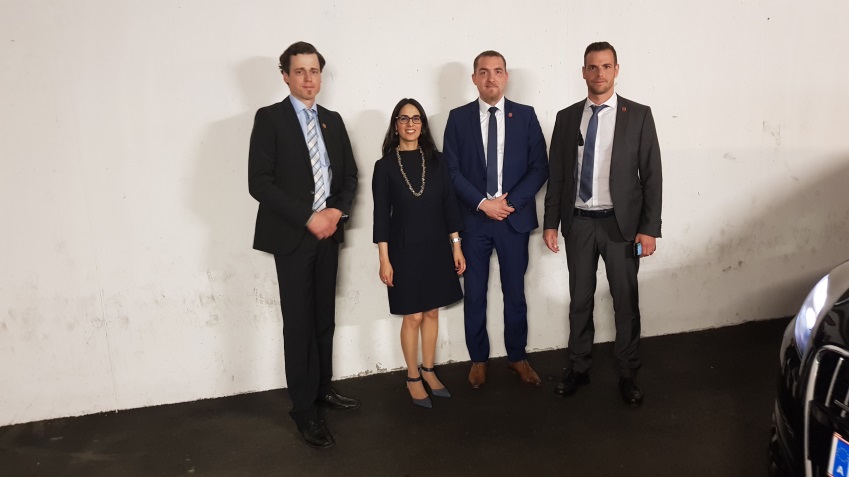 עוד סוג של פרידה
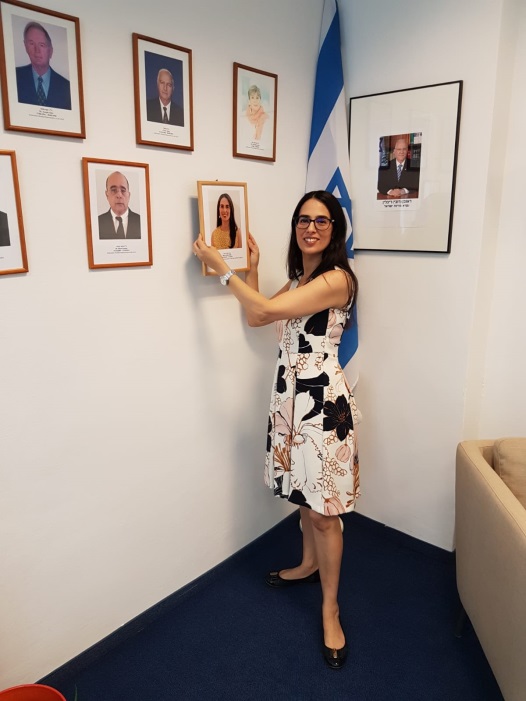 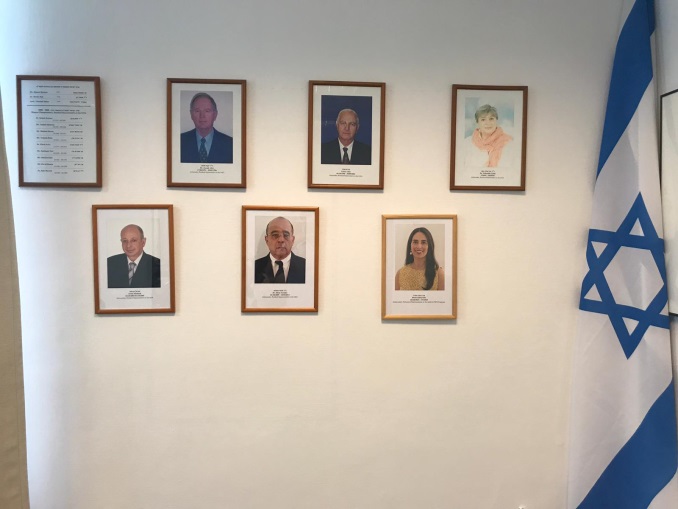 כך נראות 6 שנים שחלפו
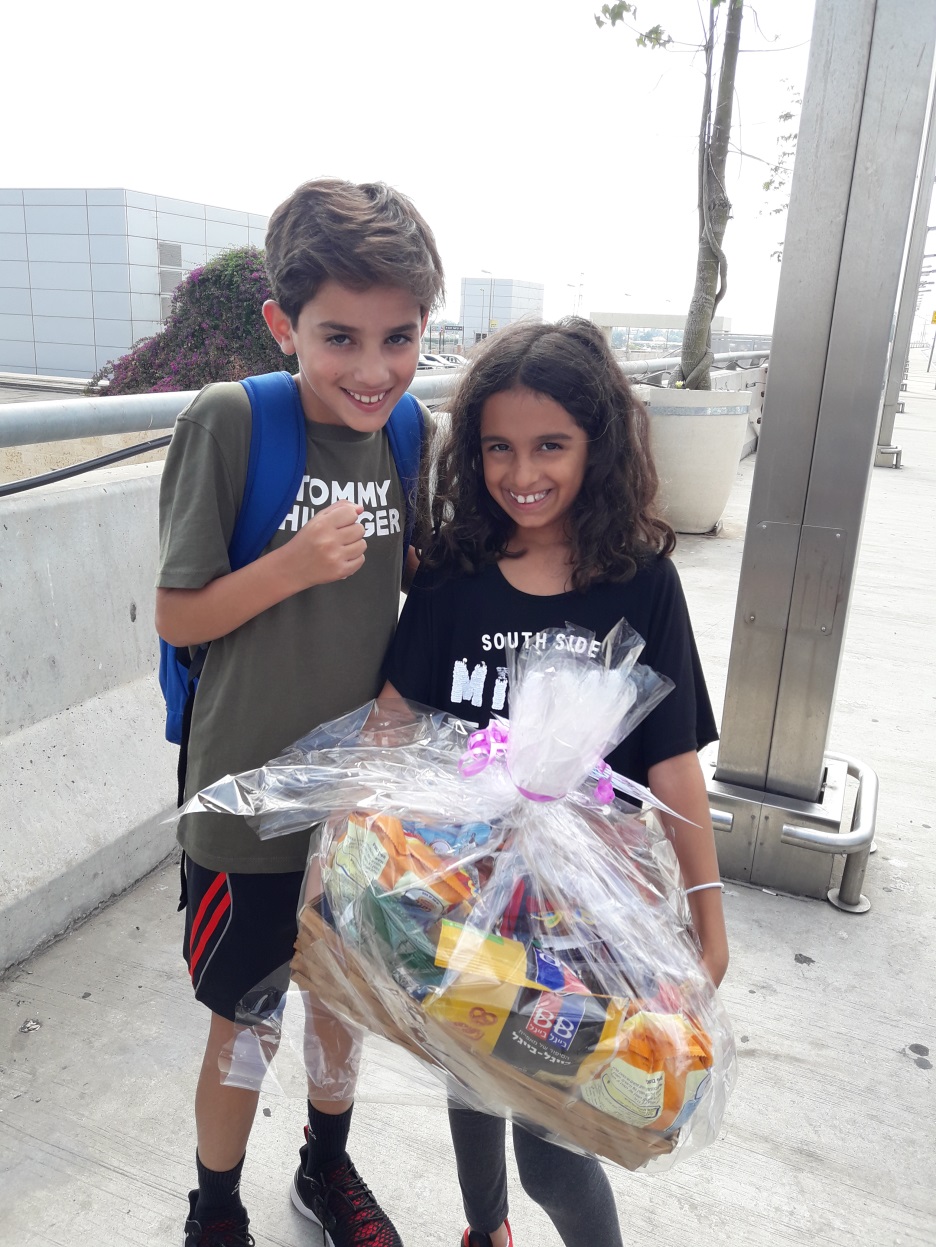 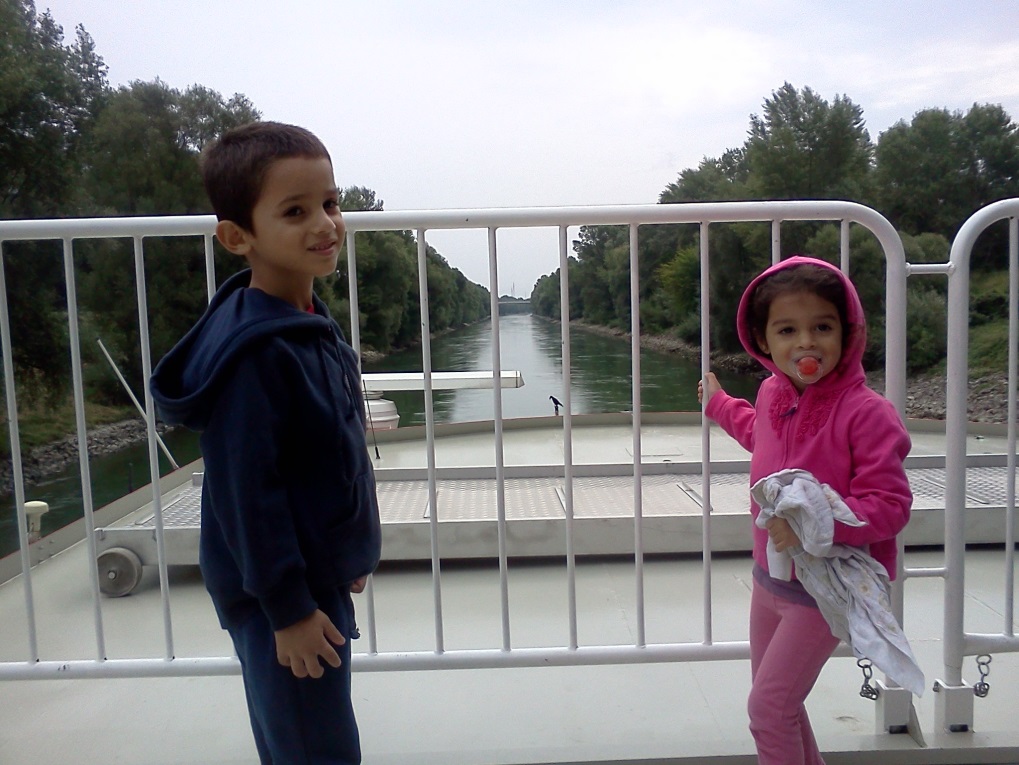 הבוקר שאחרי
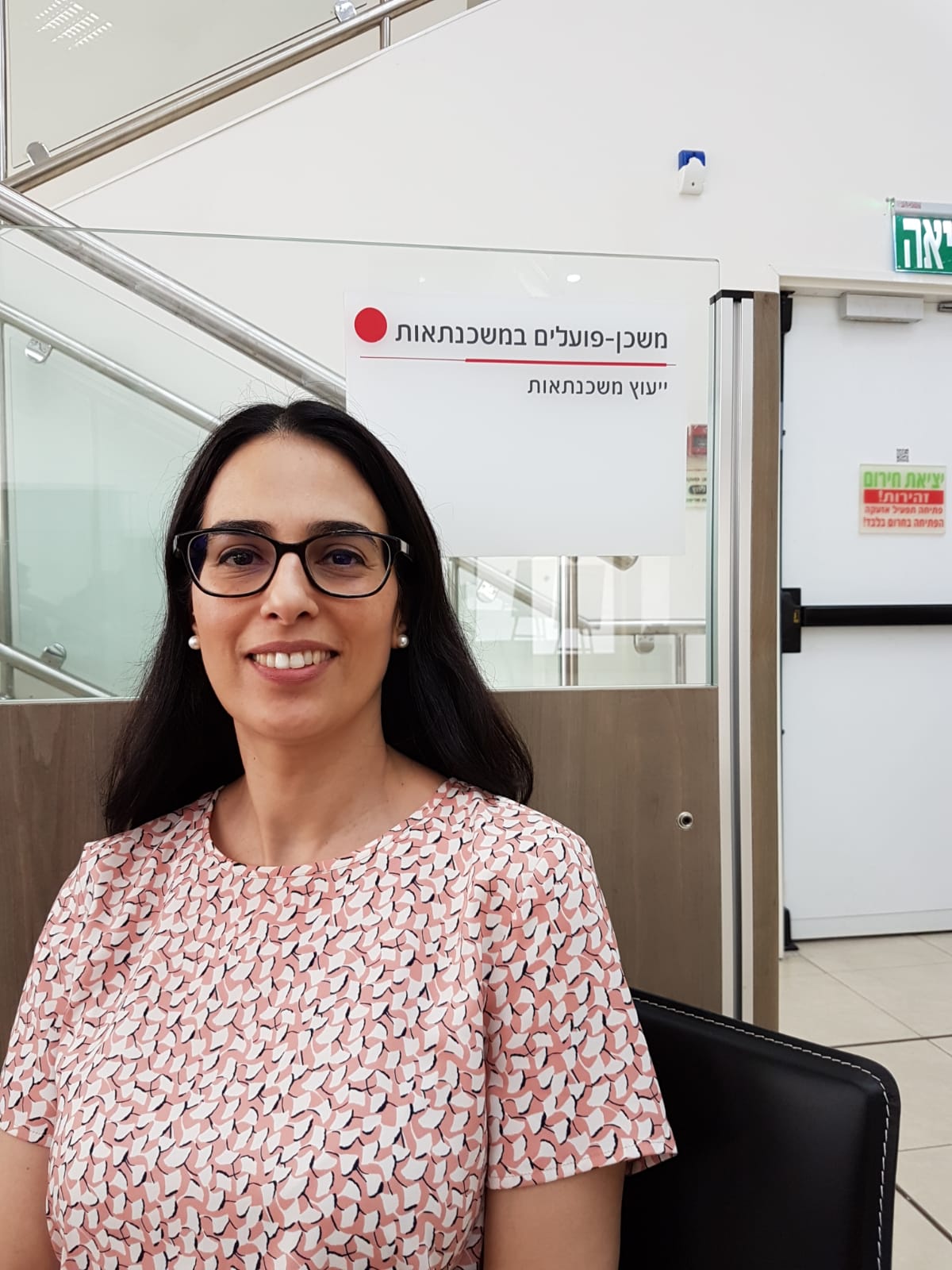 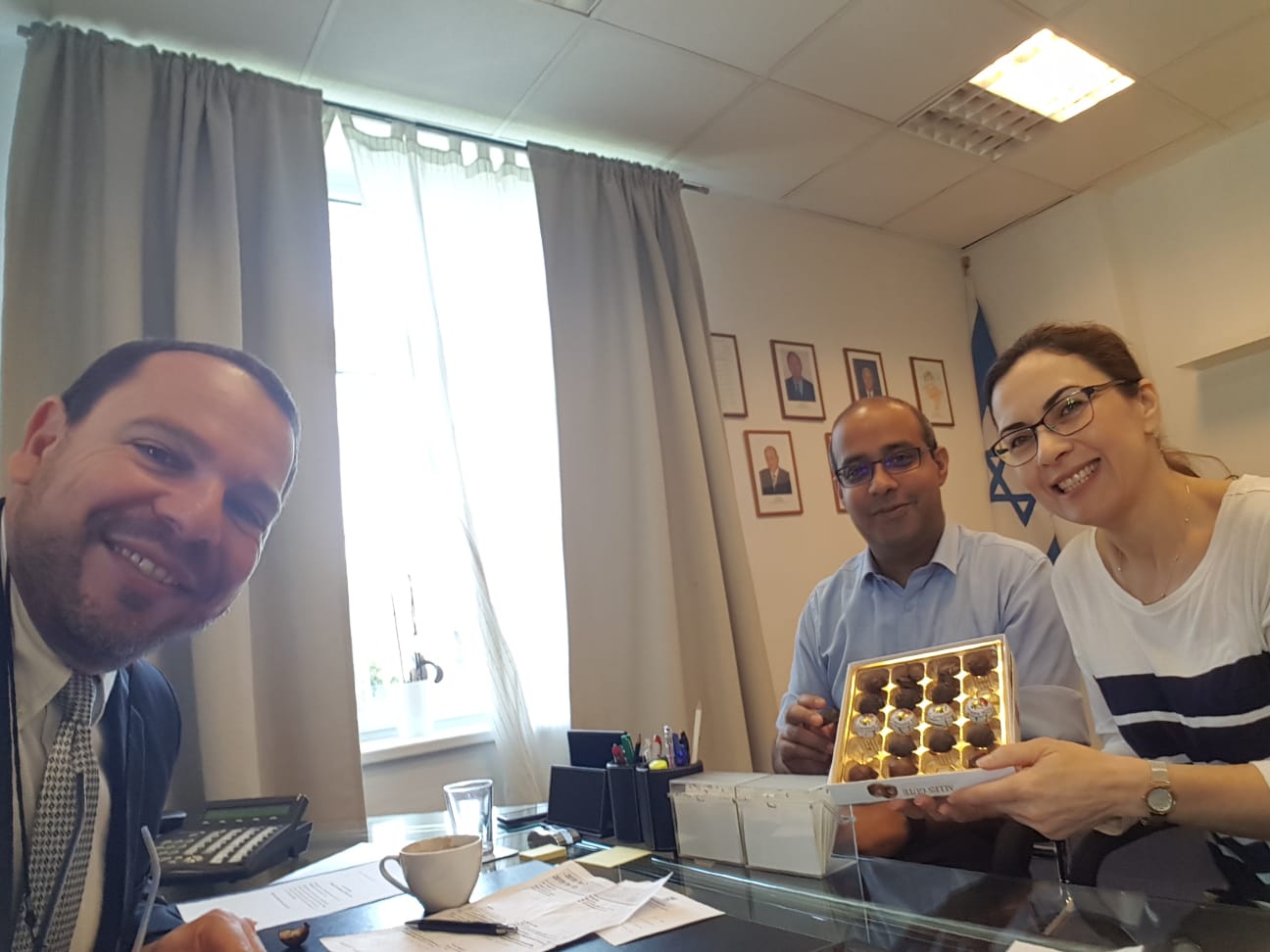